Optimal adaptive stochastic control of large scale energy production under the influence of market riskVersion 160316Peter LohmanderProfessor Dr., Optimal Solutions & Linnaeus University, Swedenwww.Lohmander.com & Peter@Lohmander.com
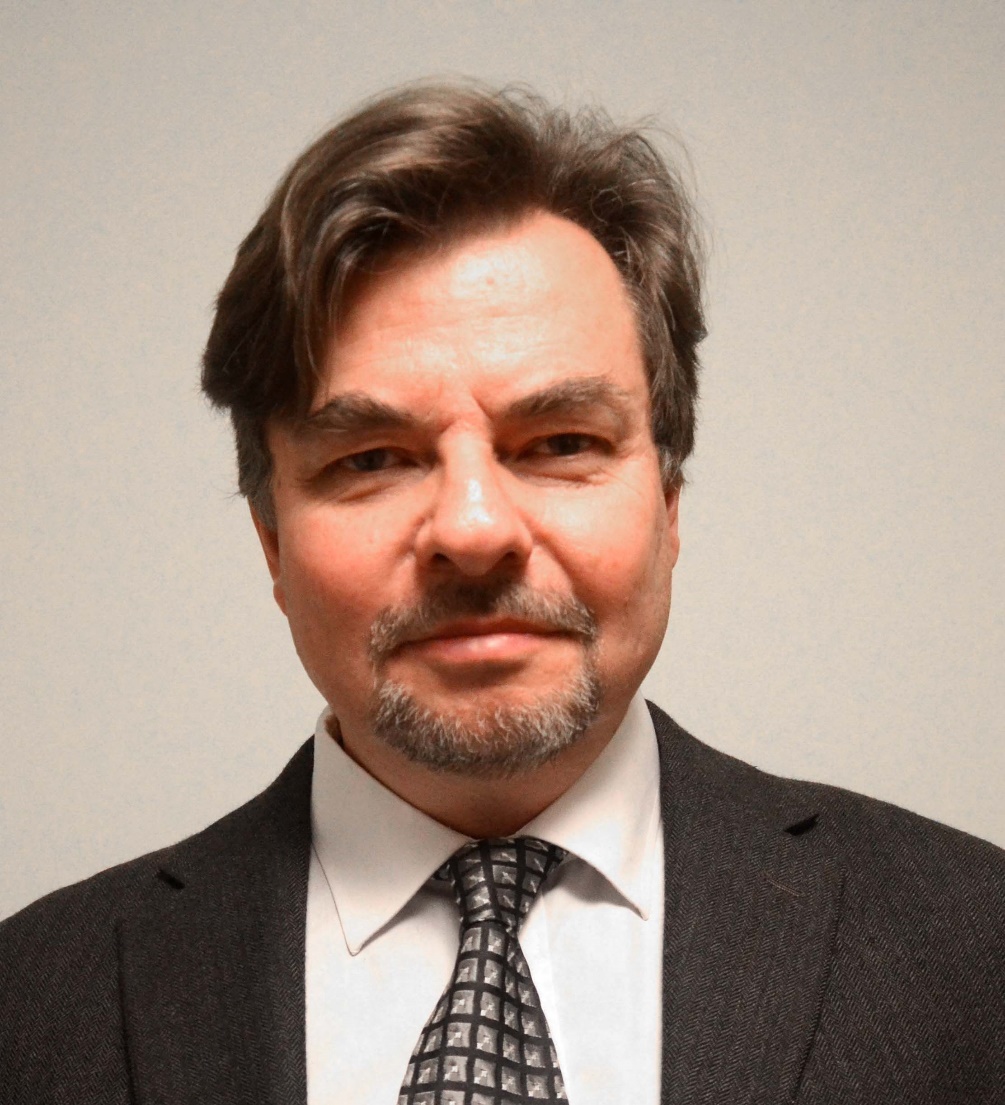 Keynote presentation at:
The 9th International Conference of Iranian Operations Research Society 
28-30 Apr. 2016, Shiraz, Iran 
www.iscconferences.ir/IORC2016 & IORC2016@sutech.ac.ir
Optimal adaptive stochastic control of large scale energy production under the influence of market riskPeter LohmanderAbstract
The global energy market prices may be considered as stochastic processes. These prices may be strongly influenced (partly controlled) by large producers and cartels, since production levels influence the price level. Under such conditions, optimal dynamic production plans have to be optimized using adaptive controls, derived via stochastic control theory and/or stochastic dynamic programming. This paper presents alternative modelling options and a detailed analysis of a sample problem. It is possible to use stochastic dynamic programming as a master problem in combination with detailed multidimensional solutions to production and logistics problems for each state and stage. This can be done in finite time and also in infinite time, via stochastic dynamic programming in Markov chains with linear programming as a solution method. A sample problem is defined as a stochastic dynamic programming problem for optimal adaptive control of energy production under the influence of market risk and energy reserve constraints. General results concerning how the optimal adaptive production decisions and expected resource values are affected by increasing risk in the energy markets are reported. The main results are presented in connection to the present modelling results. General conclusions are presented and suggestions for future research are given.

Keywords: Optimal adaptive control; Stochastic dynamic programming; Market adapted oil production.
2
3
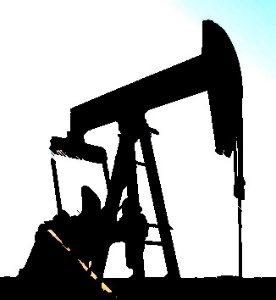 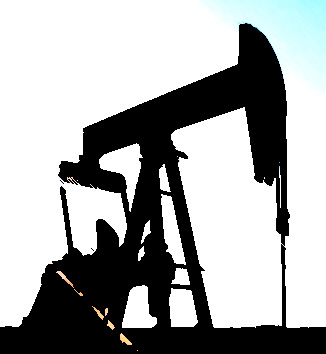 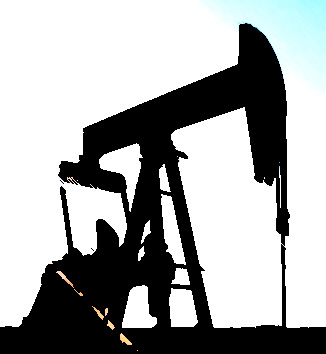 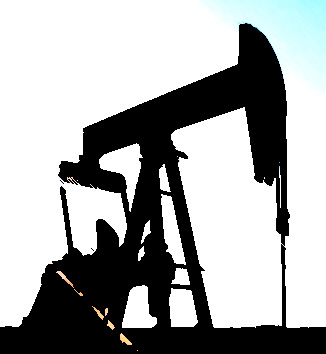 Optimal oil extraction
4
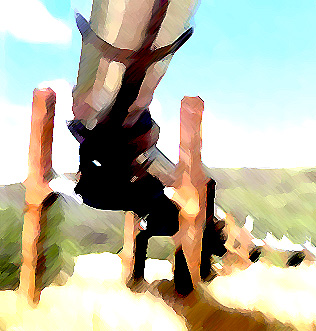 Optimal 
domestic 
oil logistics
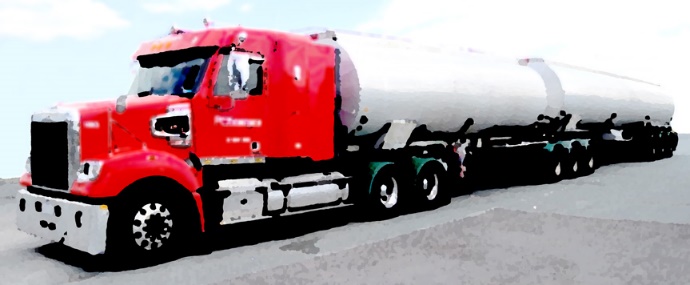 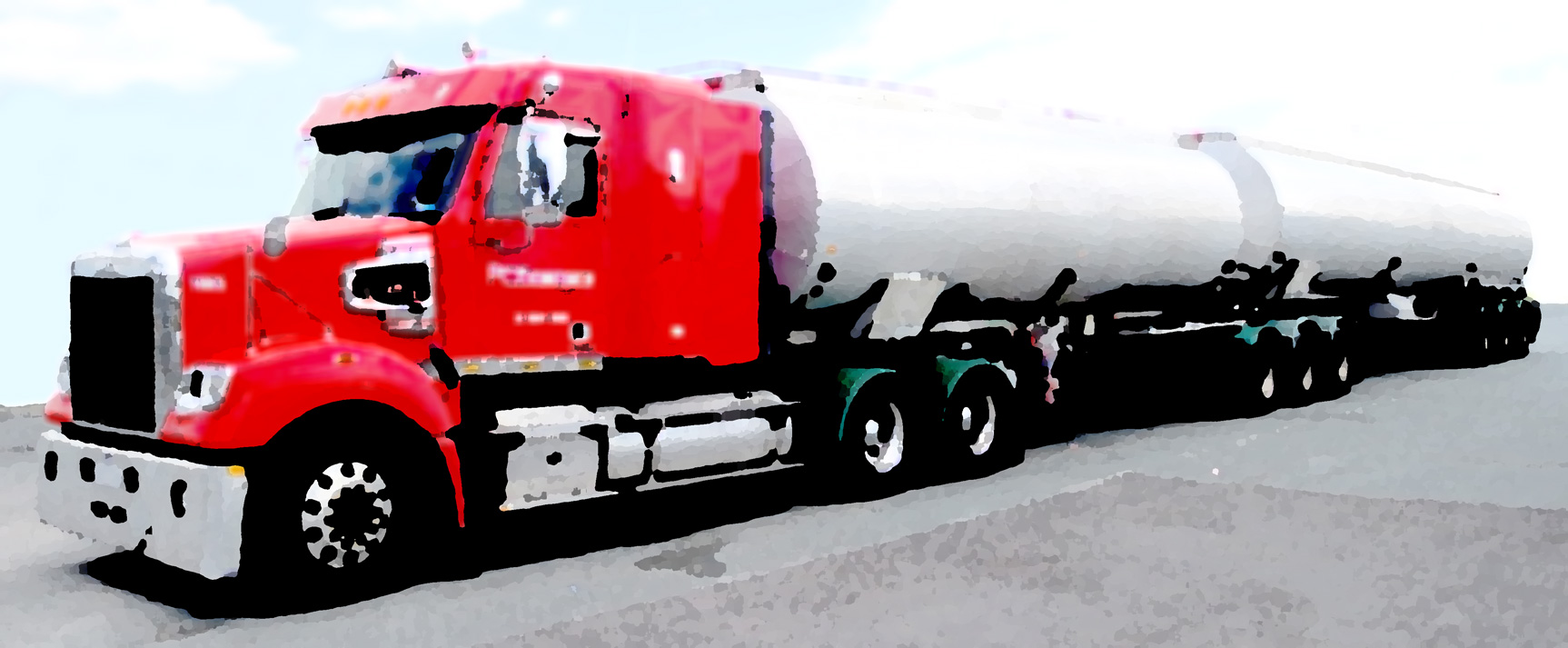 5
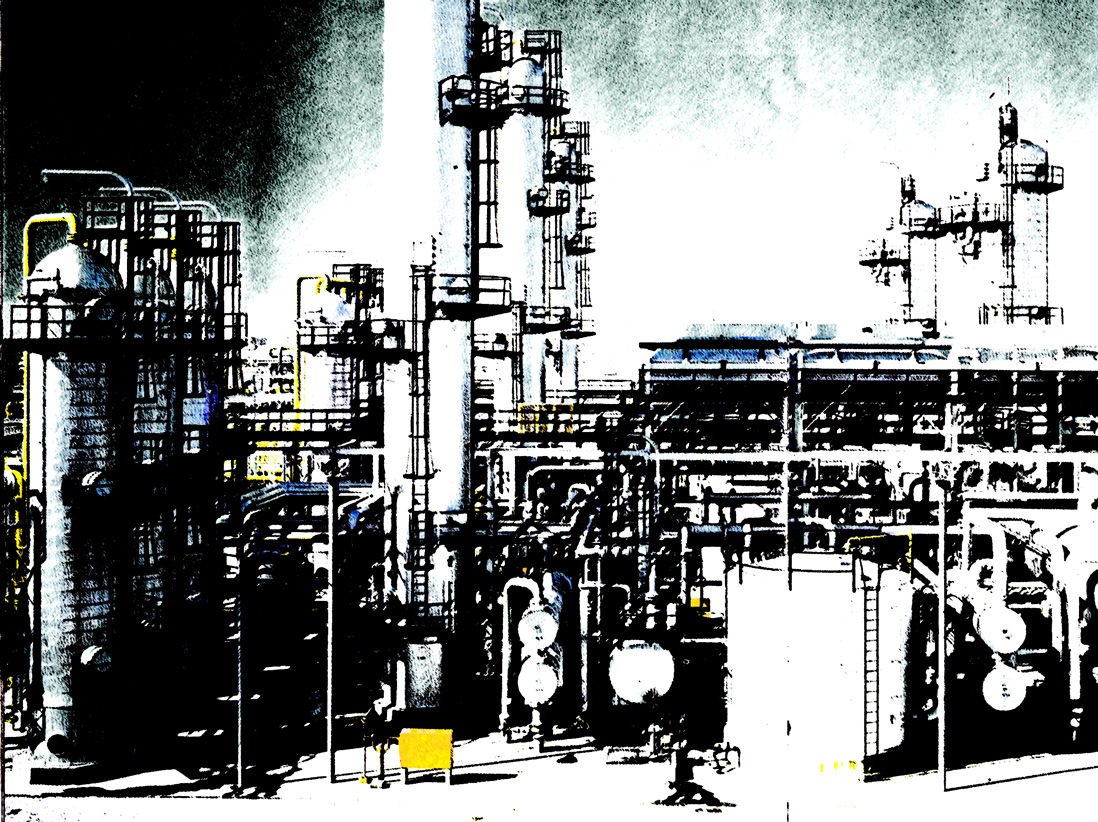 Optimal 
oil 
refining
6
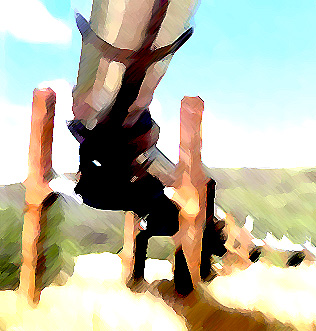 Optimal international trade and 
oil logistics
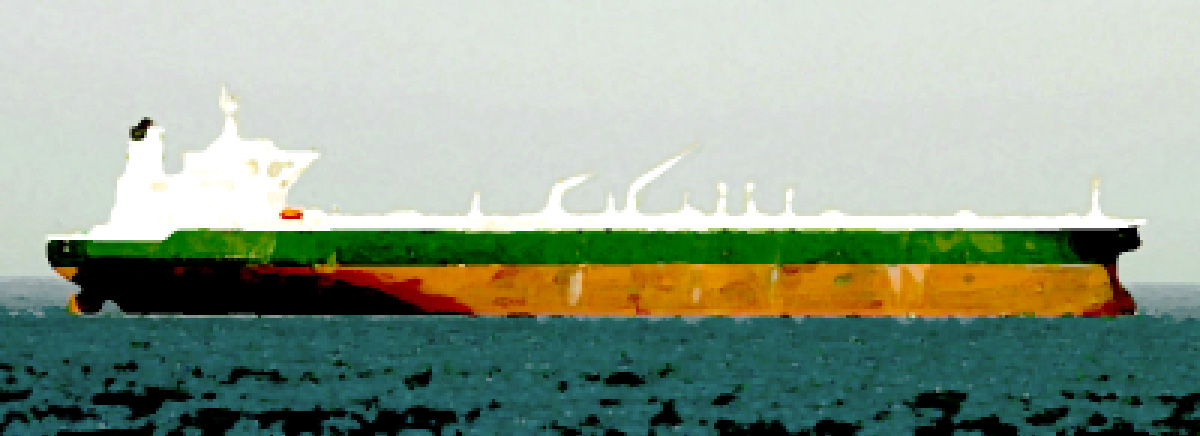 7
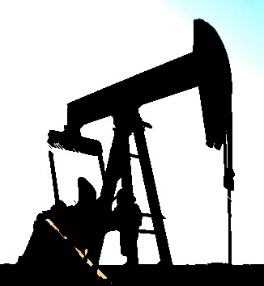 Optimal oil industry management
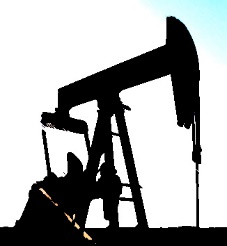 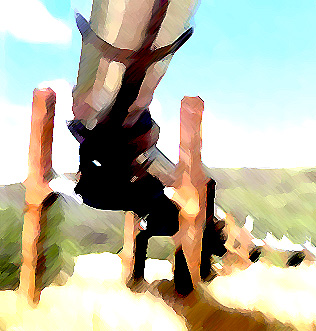 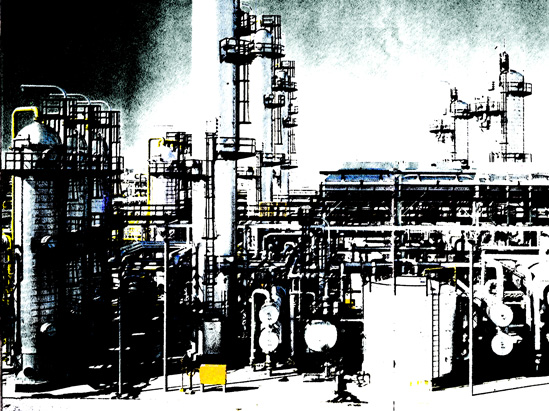 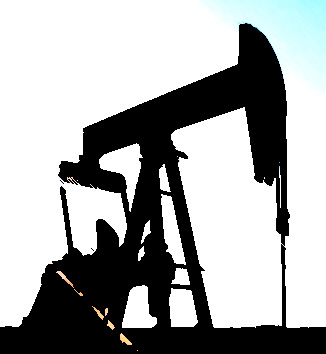 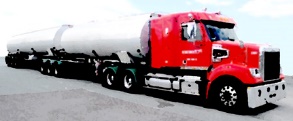 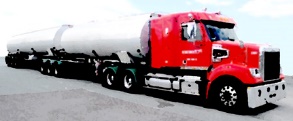 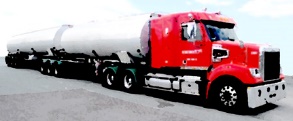 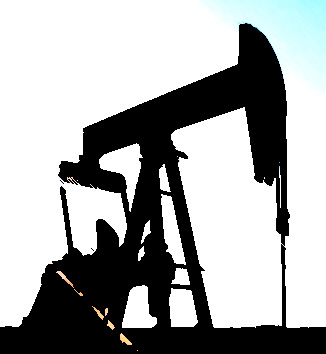 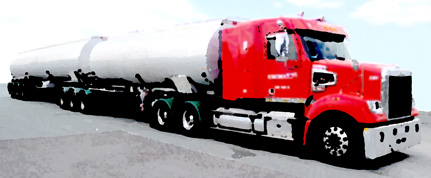 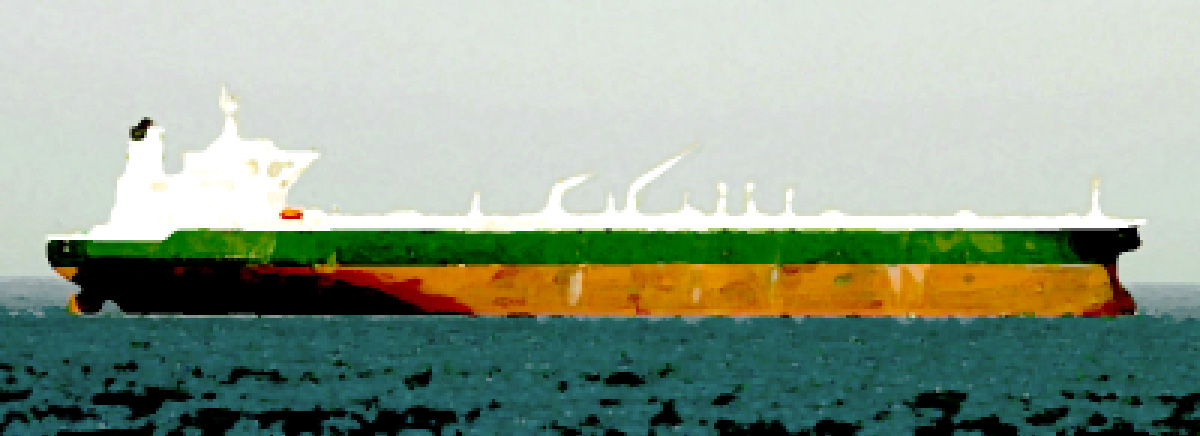 8
9
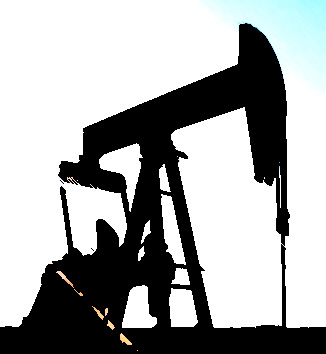 10
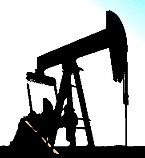 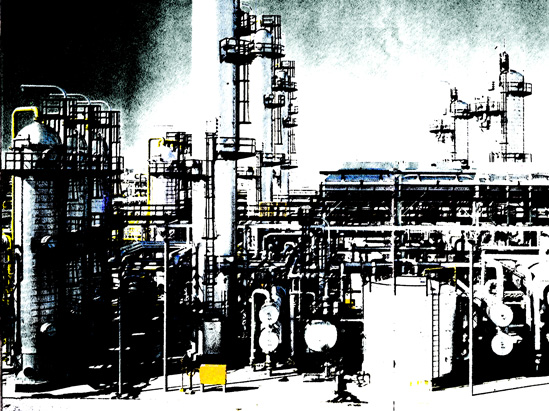 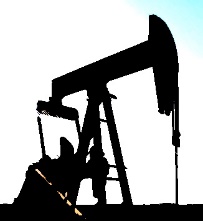 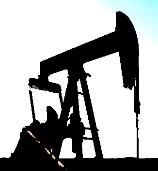 Inclusion of: 
Linear and quadratic programming 
sub problems
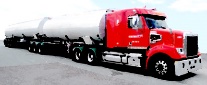 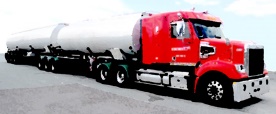 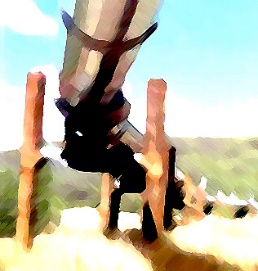 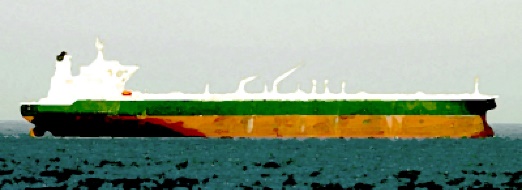 File = PL_OptOil_cases 160219, OptOil Cases, Peter Lohmander 2016-02-19
11
The global energy market prices may be considered as stochastic processes.Since the stochastic properties of these prices are of fundamental importance to optimal management ofenergy companies and to the economy in general,we start by investigating them.
12
Source of oil prices:
(The following graphs will show annual averages.)
https://www.eia.gov/dnav/pet/pet_pri_spt_s1_m.htm
13
Inflation adjustments via CPI:
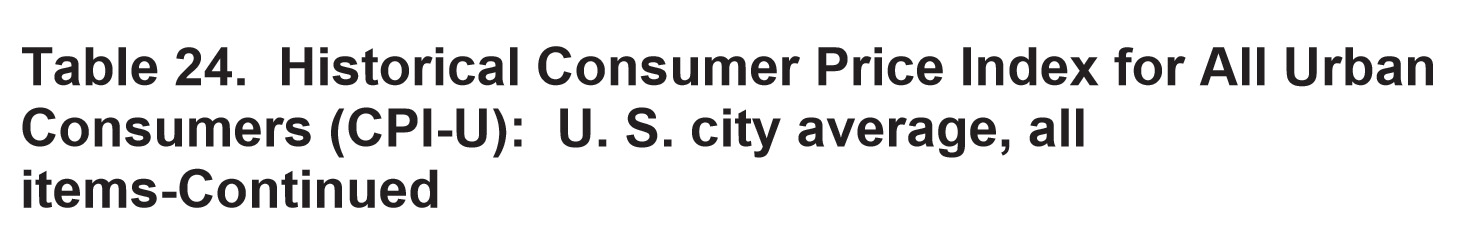 http://www.bls.gov/cpi/cpid1601.pdf
14
15
16
17
18
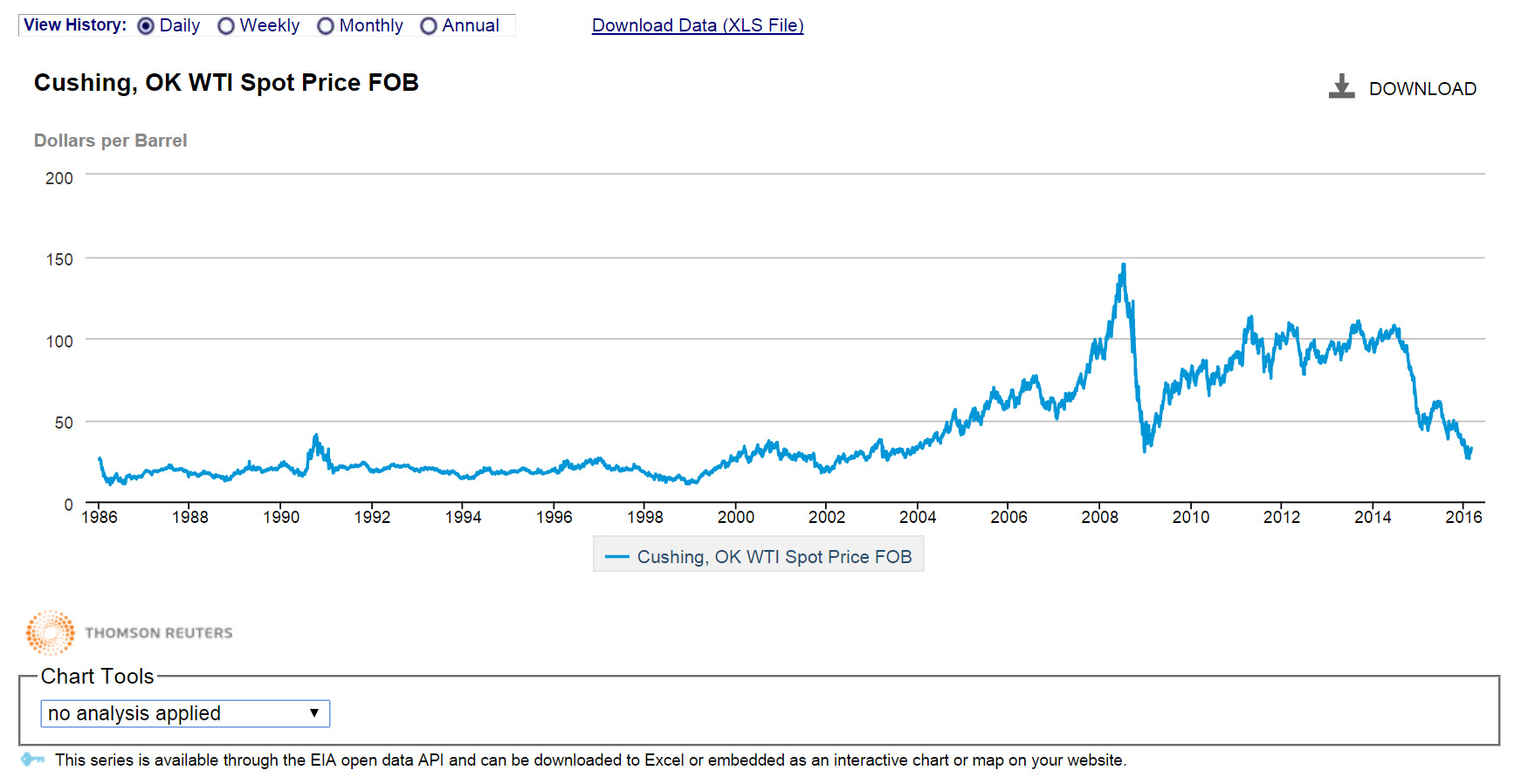 19
http://www.eia.gov/dnav/pet/hist/LeafHandler.ashx?n=PET&s=RWTC&f=D
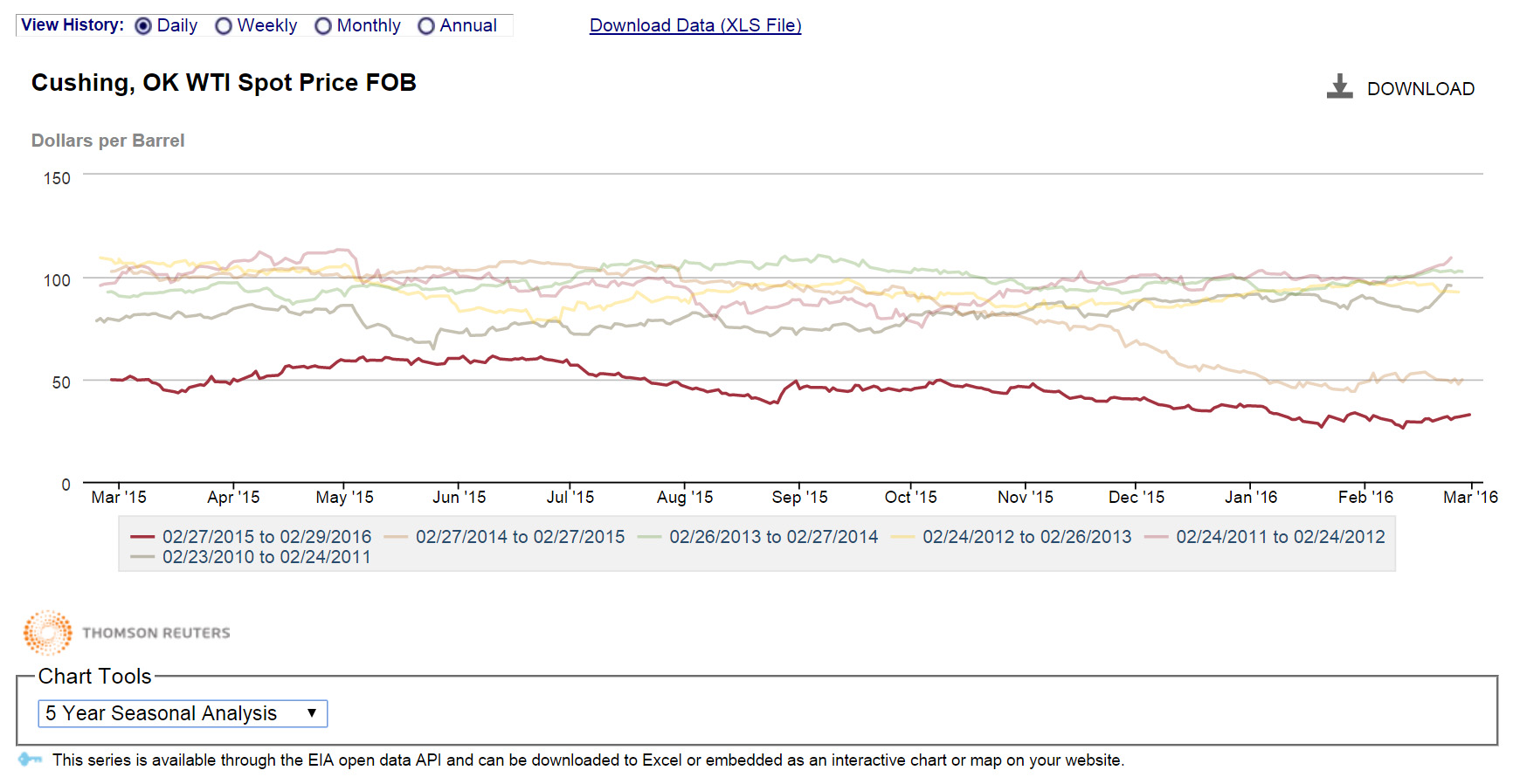 20
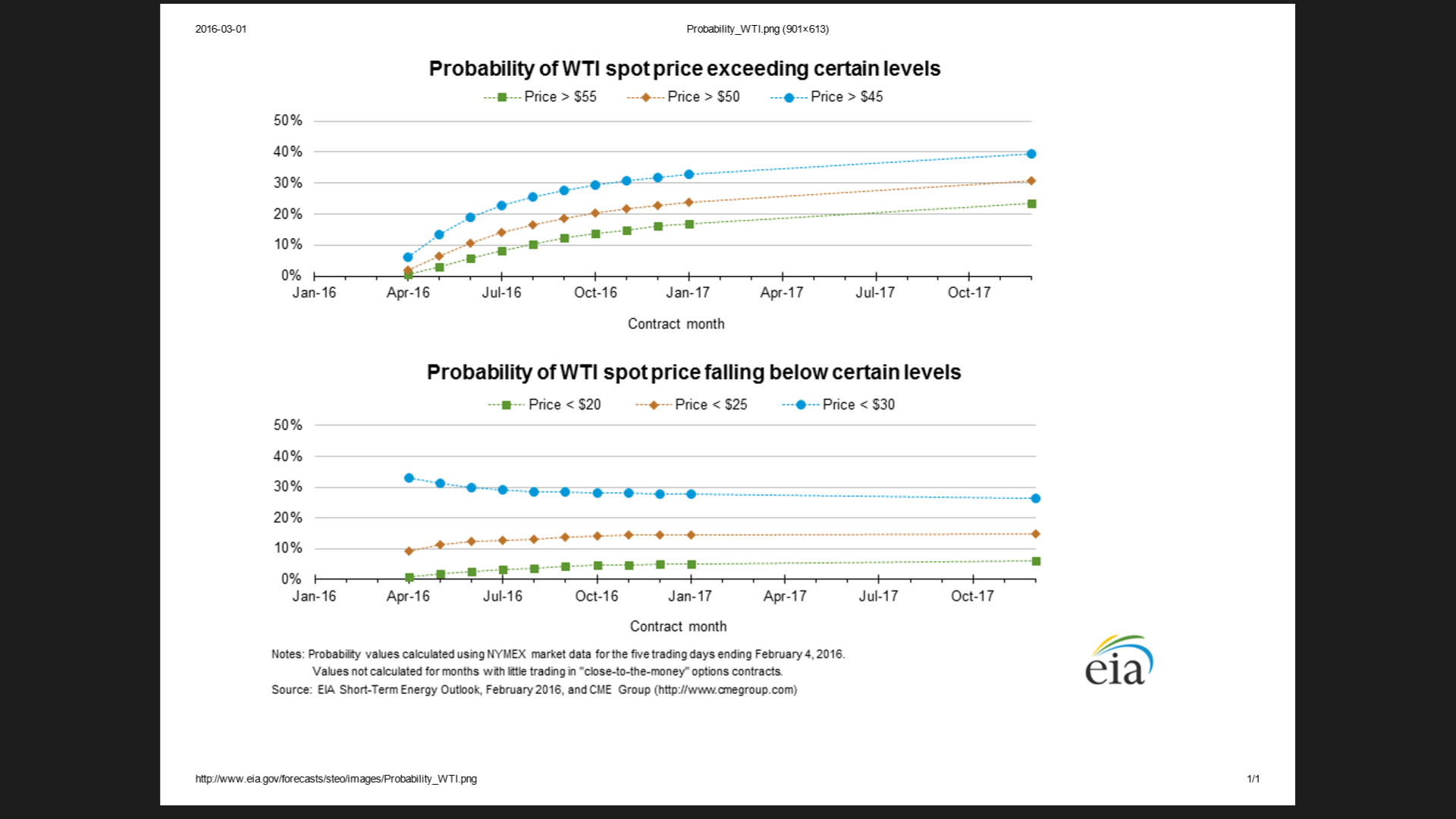 The global energy market prices may be considered as stochastic processes.
21
What method is used by EIA to calculate the probabilities?
Option prices are used to determine the parameters of a probability density function (and indirectly the probabilities of the oil price to be higher or lower than different limits.)
Of course, one could also use other methods. For instance, one could look at the distribution of errors of price predictions in earlier periods.
22
On the next pages, some sections are copied from:
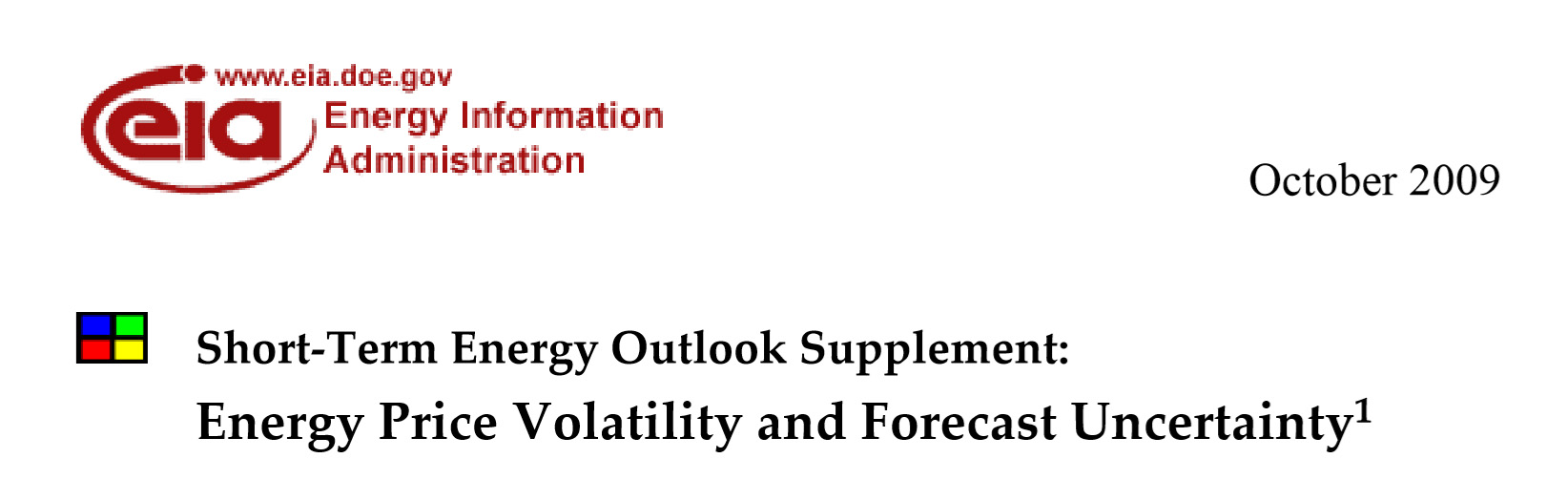 23
Confidence intervals for expected prices can be calculated using a variety of alternative techniques, including estimates based on past price volatility, statistical analysis of past forecast errors, or estimates of parameter uncertainty in an econometric energy price forecasting equation.  

Such backward-looking approaches, notwithstanding their merits, cannot reflect changes in current market conditions and expectations that may lead to greater or lesser uncertainty about the future at any given time.
  
The STEO (Short-Term Energy Outlook) will instead focus on a measure of uncertainty derived from the New York Mercantile Exchange (NYMEX) light sweet crude oil options and natural gas options markets.
24
EIA will derive confidence intervals around expected futures prices using the “implied volatilities” of these options.  Implied volatility is nothing more than a standard deviation for expected returns embedded in the option’s price.  

If an option’s price is observed in the market, then a pricing model can be “run backwards” to calculate the volatility embedded in that price.  This represents a market-cleared estimate of implied volatility, i.e., a buyer and seller have agreed on the value of an option.
25
A particular type of random walk is assumed in the B-S-M and Black models, known as a geometric Wiener process.

In such a process, the likelihood of a 1-percent upward move in an asset’s  price is equal to the likelihood of a 1-percent downward move over a very small time increment.  

The most an asset can lose is 100% of its value (i.e., the price distribution is bounded at zero).
  
This means returns would be normally distributed, with constant volatility, while absolute prices would be log-normally distributed at the option’s expiry.
26
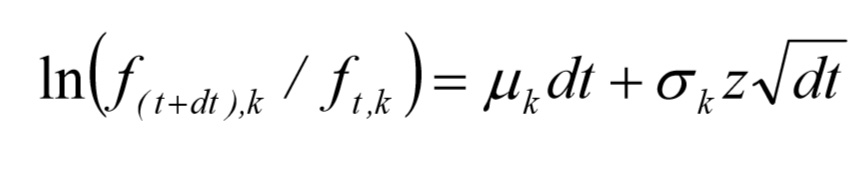 27
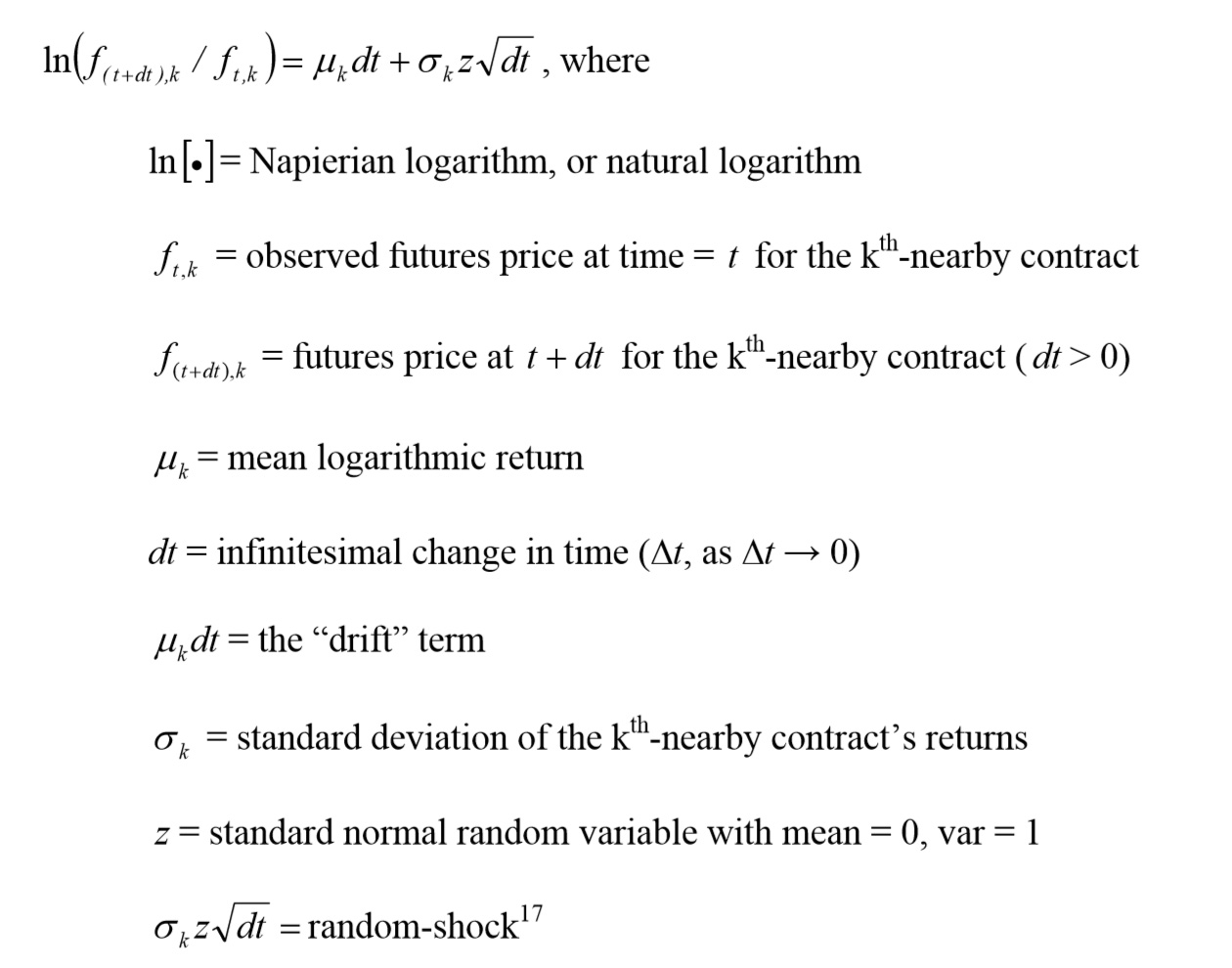 28
The lognormal assumption for asset prices, which translates into a normal assumption for log returns, has been a source of debate since at least the early 1960s.  

Numerous researchers have noted the distribution of daily returns of many assets is leptokurtic, i.e., “fat-tailed” and peaked.
29
30
31
32
Option theory for uniform probability density functions by Peter Lohmander(Motivated by international prices of crude oil) The parameters of a uniform price probability density function may be derived via European call option prices. The rate of interest in the capital market is r and t is the time until the option expires.
exp(-rt)
Probability density function of the oil price
Option price
= Expected value
of the option
Strike Price
Oil  price
33
Option price = Expected value of the option
We assume a uniform 
probability 
density function.
Expected price = m. 
Maximum deviation, 
up or down, is h.
34
The price of the option is a strictly decreasing
function of the strike price.
35
36
The option price is a strictly increasing function of the price 
standard deviation, which is a strictly increasing function of h.
37
Let us derive the value of h (which can give the 
standard deviation etc.) from the option price!
38
39
40
41
h = 4z
h = 4z
h = 0
(wrong)
42
This formula gives the ”spread parameter” h 
of a uniform price probability density function.
m-h = lowest possible price
m+h = highest possible price
y = option price
q = strike price
m = expected price
r = rate of interest 
t = time until expiration
43
https://www.eia.gov/forecasts/steo/uncertainty/pdf/uncertainty_past_wti.pdf
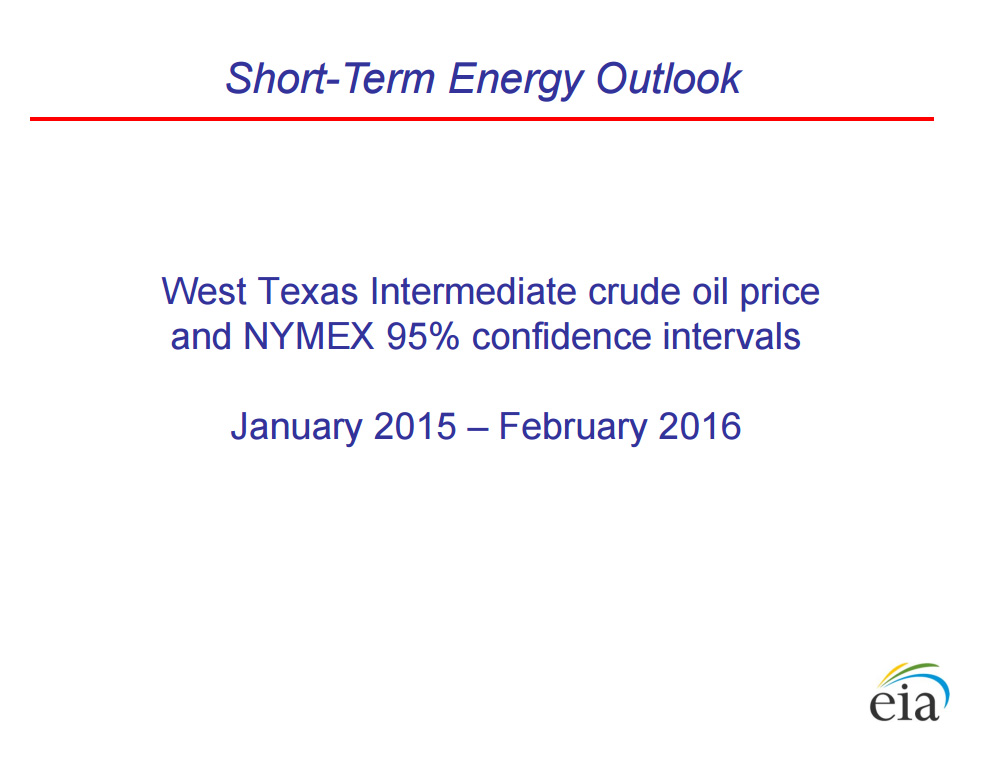 Obs!
The following two graphs are derived via 
lognormal price probability density function
assumptions.
Comment by Peter Lohmander
44
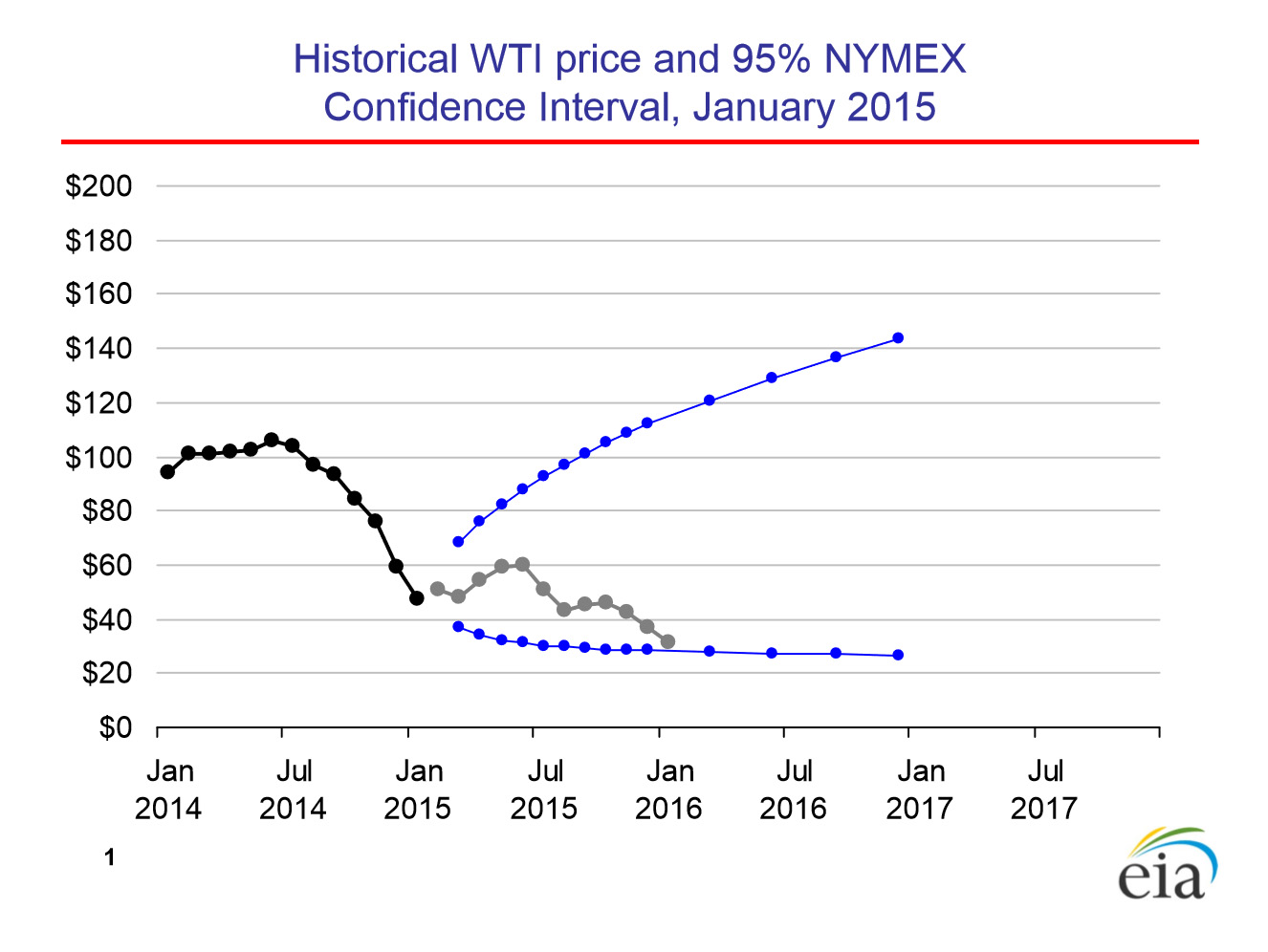 45
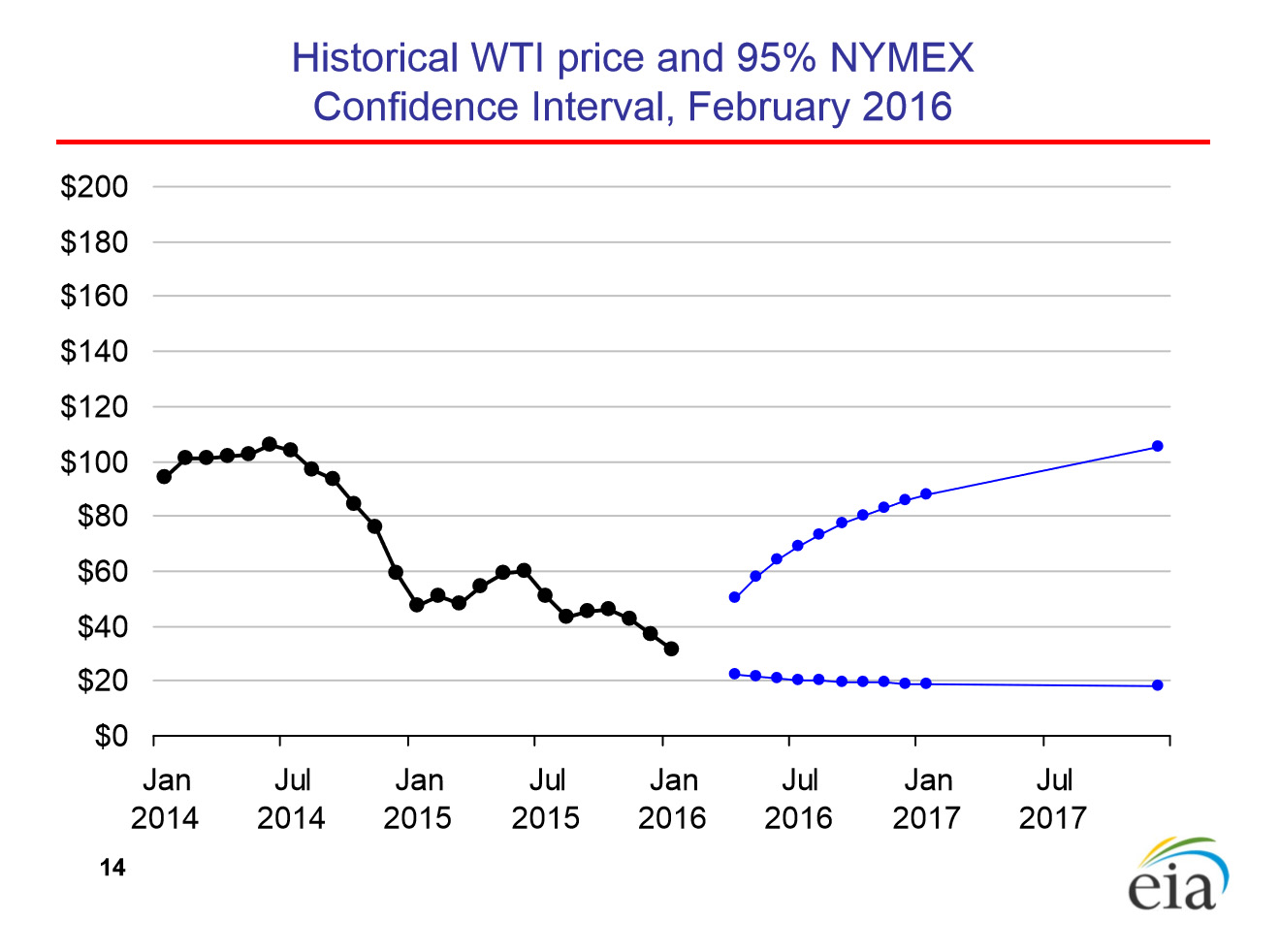 46
Please note that several alternative interpretations
of the graph on the next slide can be made.

Peter Lohmander
47
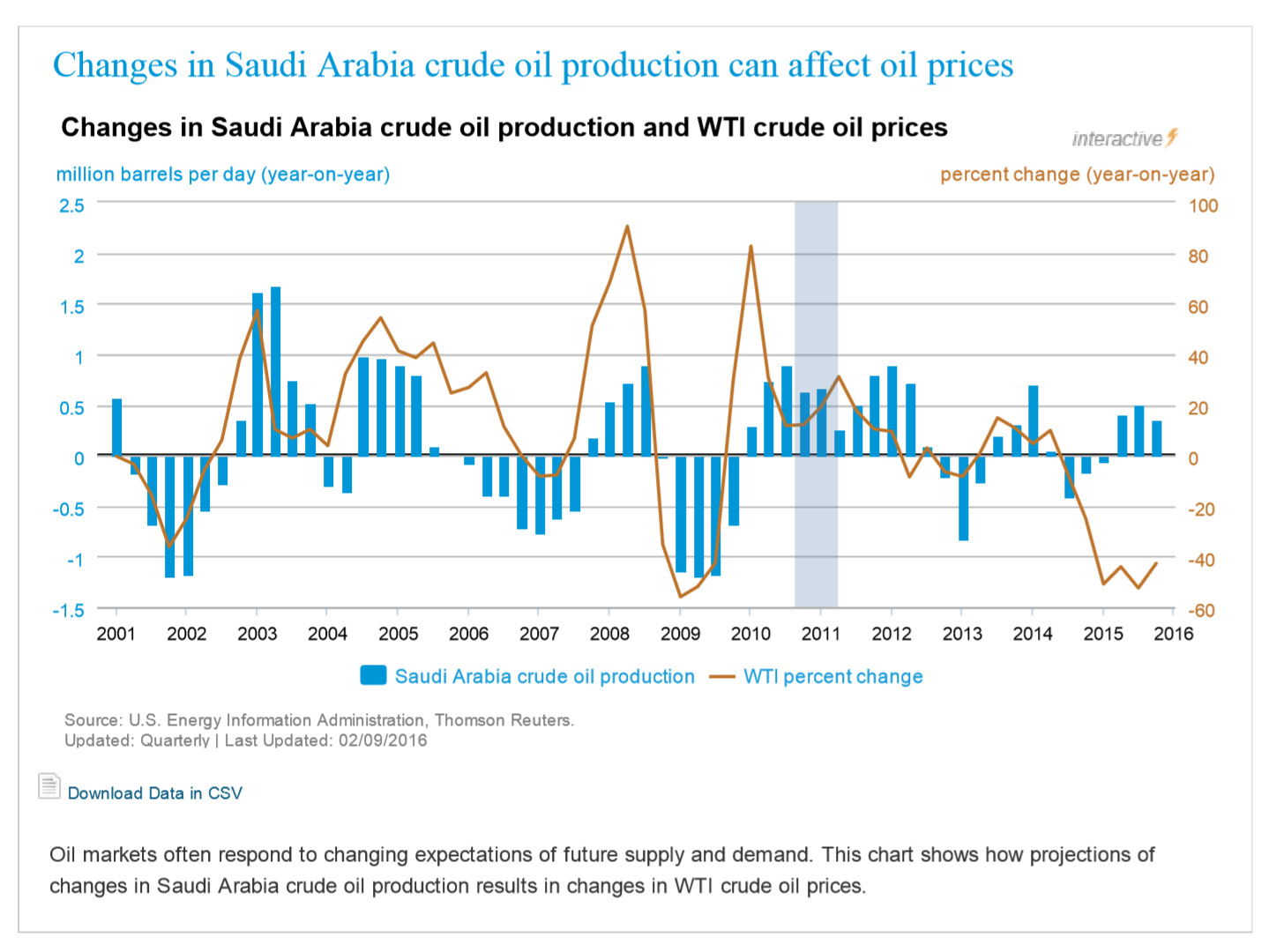 https://www.eia.gov/finance/markets/supply­-opec.cfm
48
Energy prices may be strongly influenced (partly controlled) by large producers and cartels, since production levels influence the price level.

Under such conditions, optimal dynamic production plans have to be optimized using adaptive controls, derived via stochastic control theory and/or stochastic dynamic programming. 

This paper presents alternative modelling options and a detailed analysis of a sample problem. 

It is possible to use stochastic dynamic programming as a master problem in combination with detailed multidimensional solutions to production and logistics problems for each state and stage.
49
This can be done in finite time and also in infinite time, via stochastic dynamic programming in Markov chains with linear programming as a solution method.
50
A sample problem is defined as a stochastic dynamic programming problem for optimal adaptive control of energy production under the influence of market risk and energy reserve constraints.
51
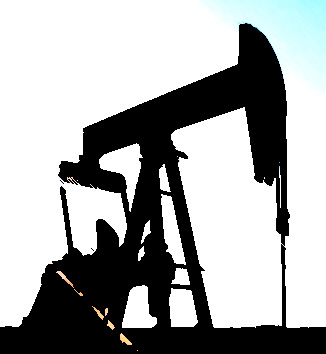 52
53
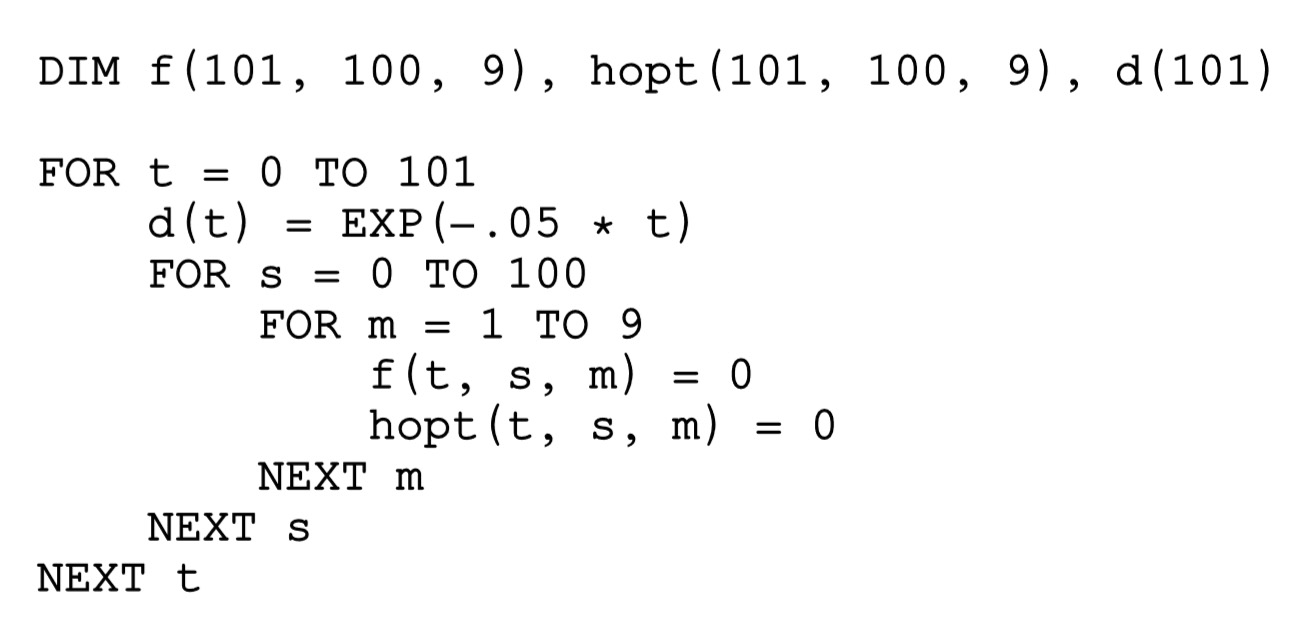 54
55
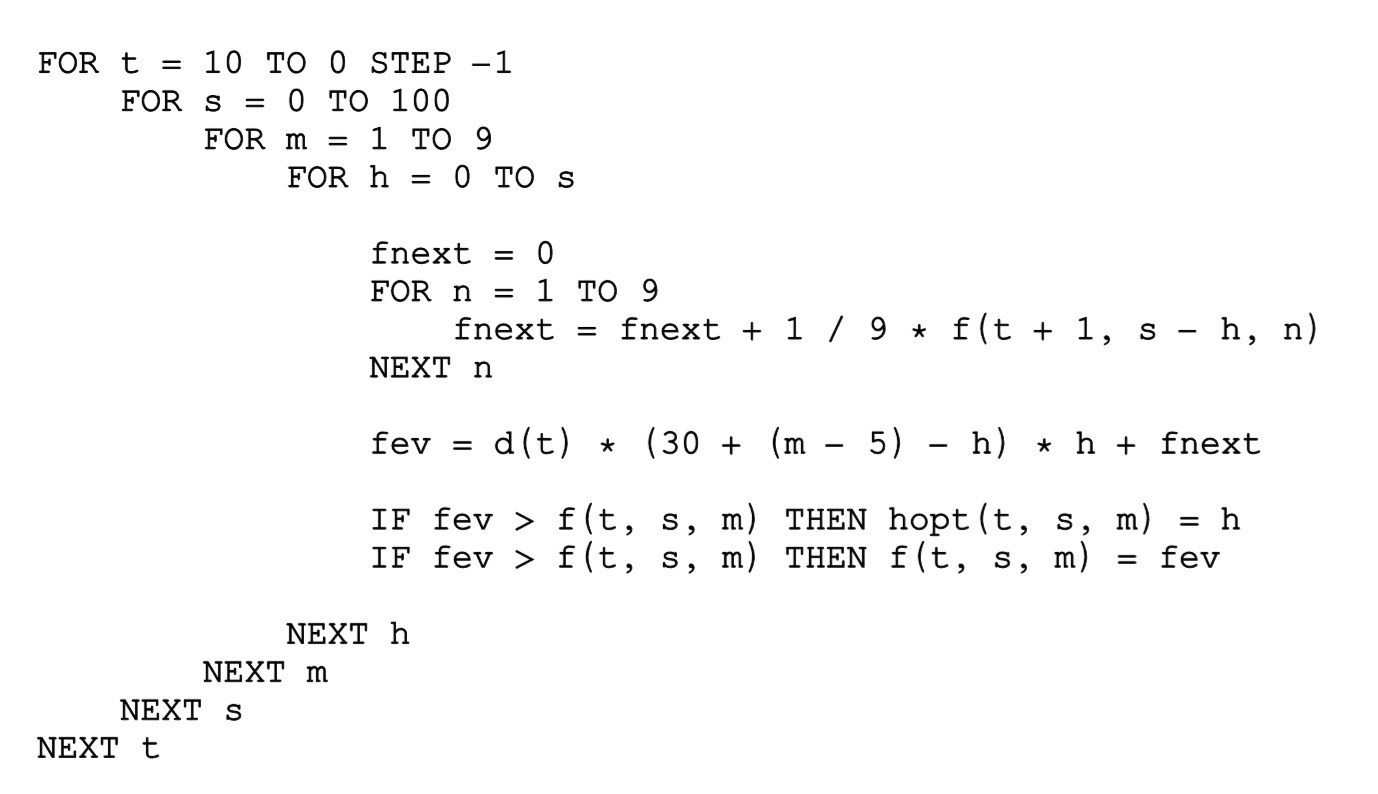 56
General results concerning how the optimal adaptive production decisions and expected resource values are affected by increasing risk in the energy markets are reported. 
The main results are presented in connection to the present modelling results.
57
Table 1 – Optimal extraction table for t = 0.We find that the optimal extraction level is an increasing function of the market state and of the size of the remaining reserve.
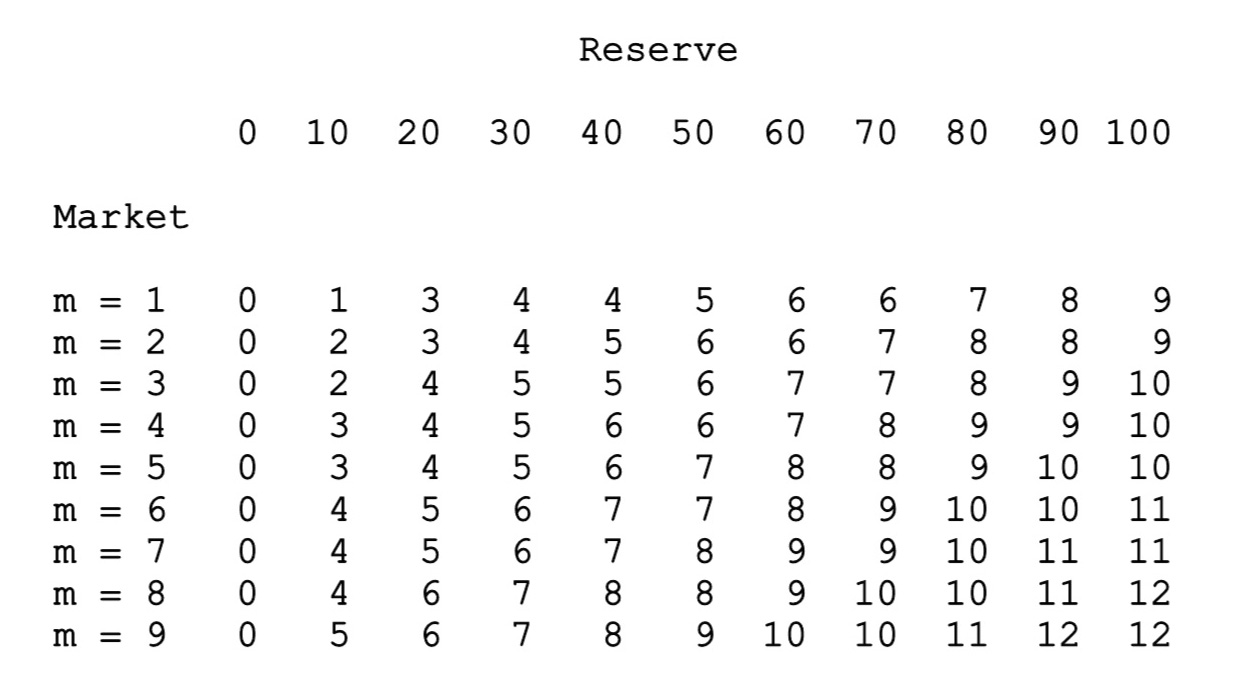 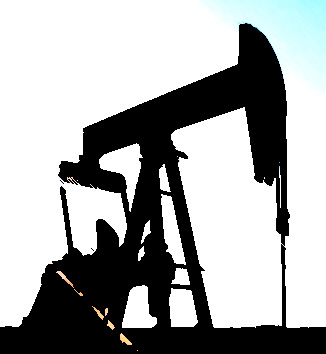 58
Table 2 – Optimal expected present value table for t = 0.The optimal expected present value is an increasing function of the market state and of the size of the remaining reserve.
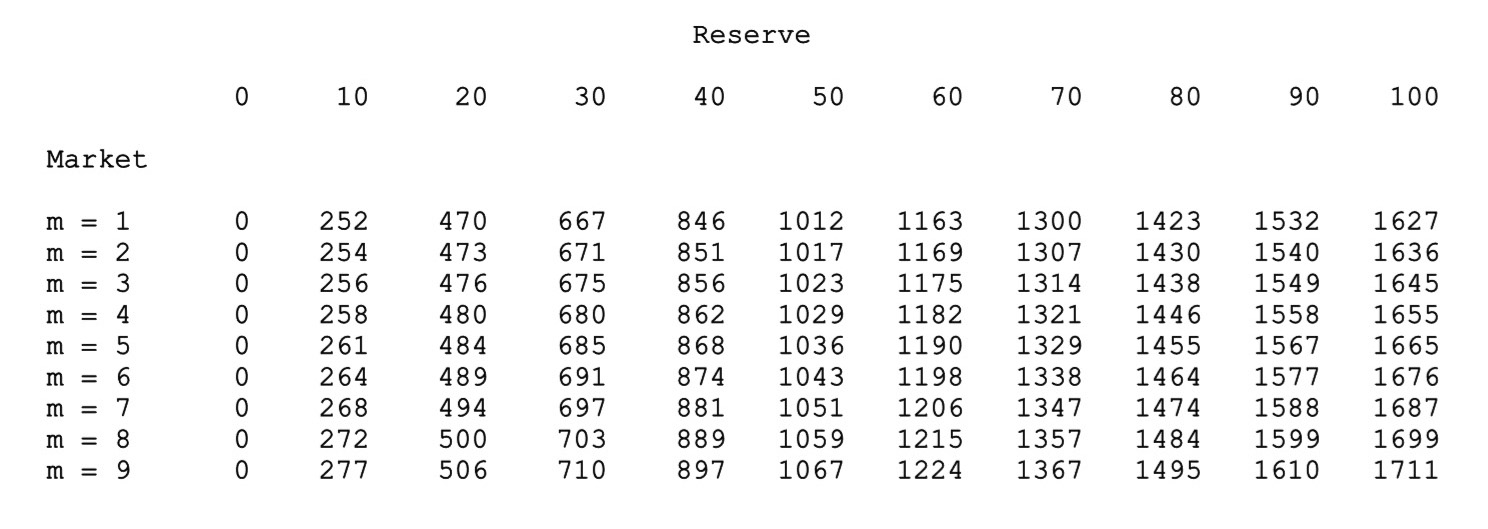 59
Optimal decisions in period 0 and 5:
Table 3 contains similar information as Table 1. However, in Table 3, we have reached period 5. 
The general tendencies are the same in period 0 and period 5, but in period 5 we should extract more of the resource than in period 0, in case the market state and the reserve level are the same.
This is understandable, since in period 5, the number of remaining periods is lower. 
Hence, the probability that we will be able to sell the resource at a much higher price in the future is reduced. 
Furthermore, if we plan to strongly increase extraction in the near future, this will reduce the price level very much. 
For these reasons, it is better to extract more of the resource in period 5, even if the prices are not very good and even if we have not a very large remaining resource.
60
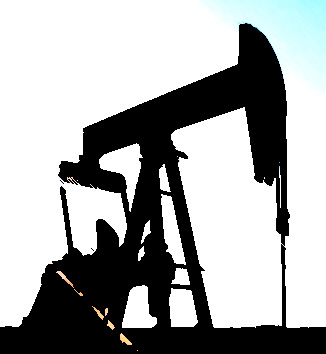 Table 3 – Optimal extraction table for t = 5.
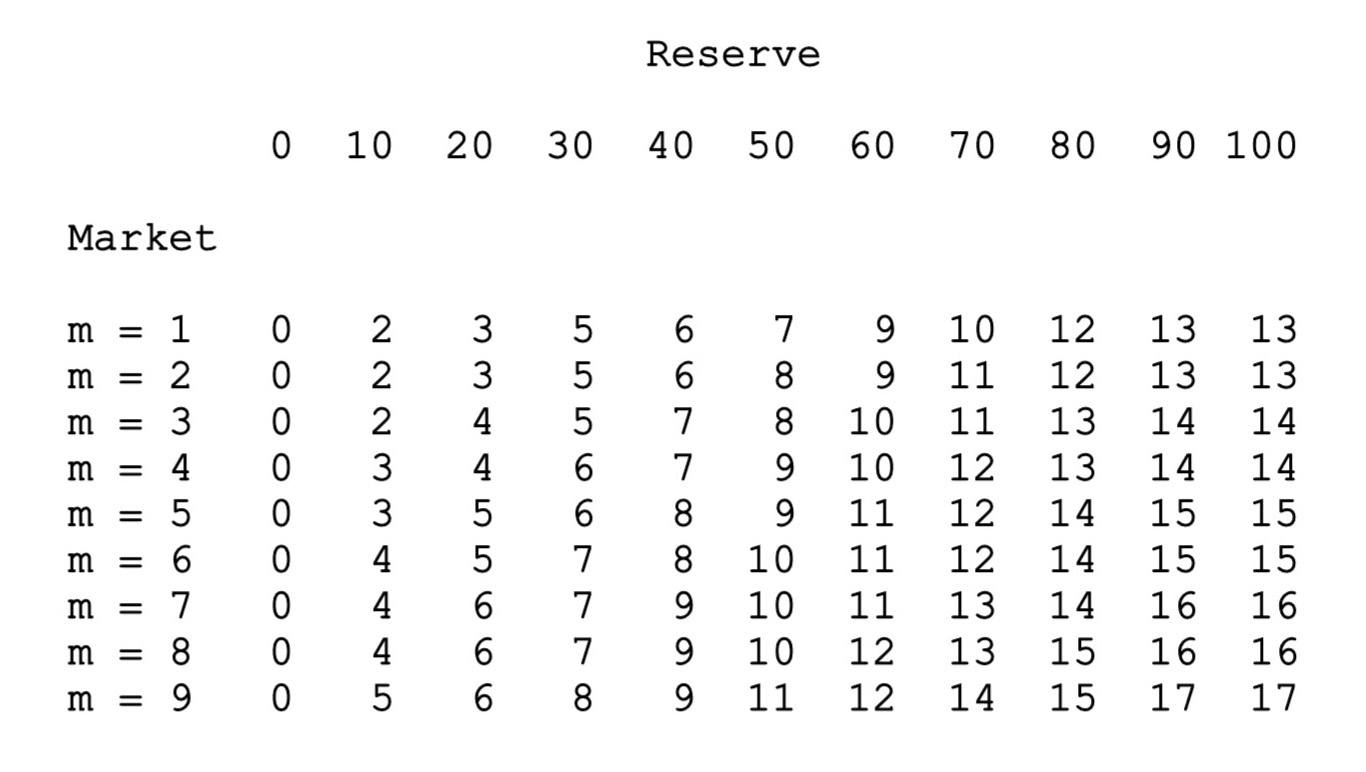 61
Optimal expected present values in period 0 and 5:
Table 4 corresponds to Table 2, but we have now reached period 5.
The optimal expected present values are still increasing functions of the market state and the size of the remaining reserve, but all values are lower than the corresponding values in period 0. 
There are several reasons for this: 
Discounting during five years reduces all profits. 
Furthermore, since a lower number of periods remain, the number of options to extract during very good market states has decreased. 
Finally, the remaining reserve has to be distributed over a lower number of periods, which gives more negative effects on the price level.
62
Table 4 – Optimal expected present value table for t = 5.
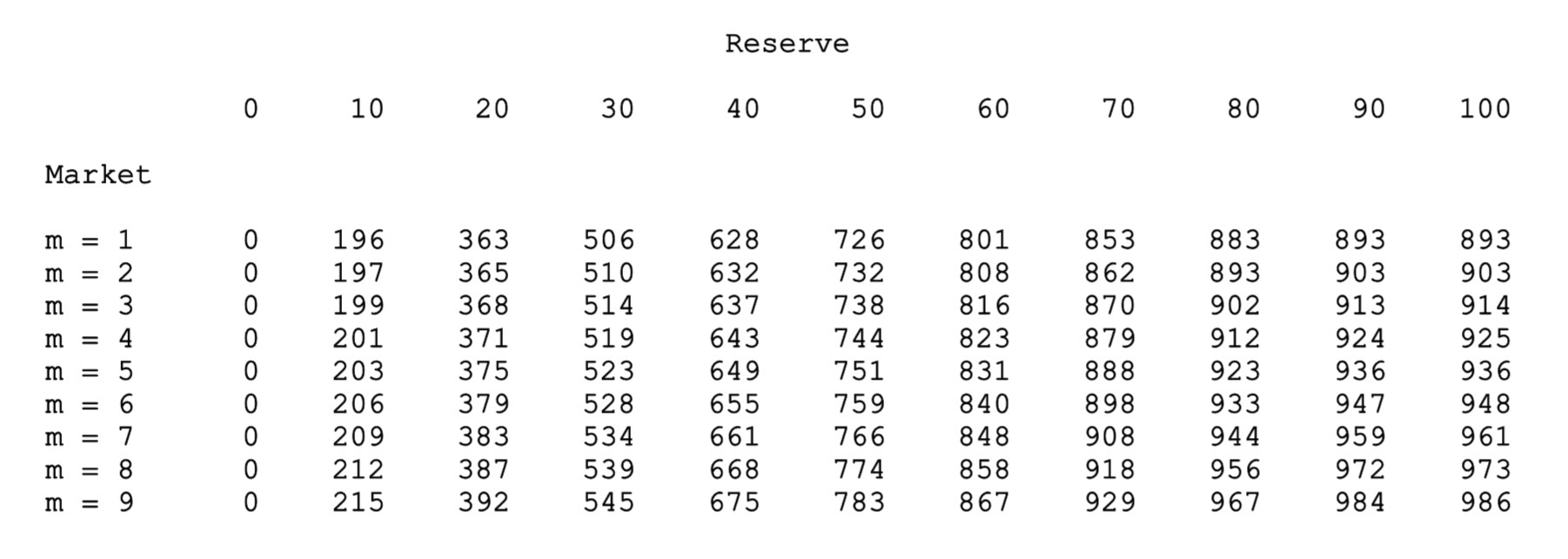 63
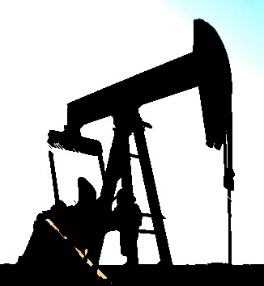 Optimal oil industry management
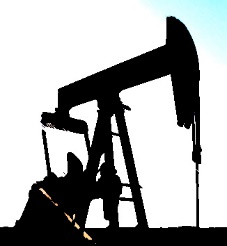 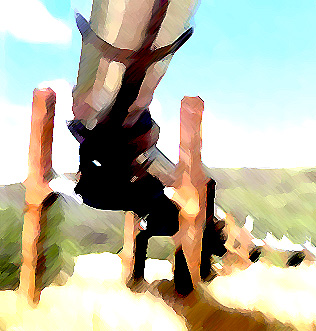 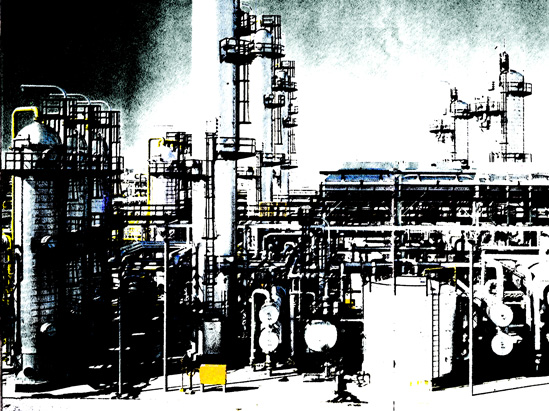 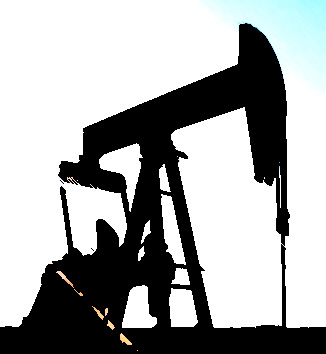 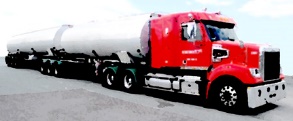 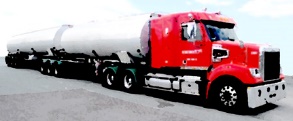 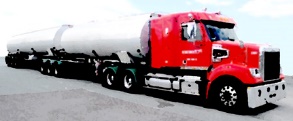 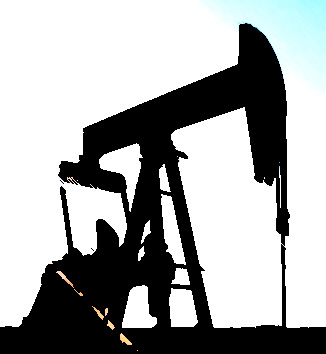 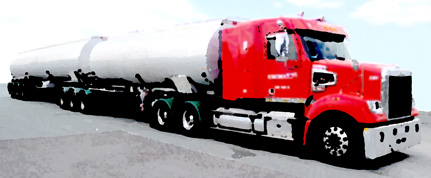 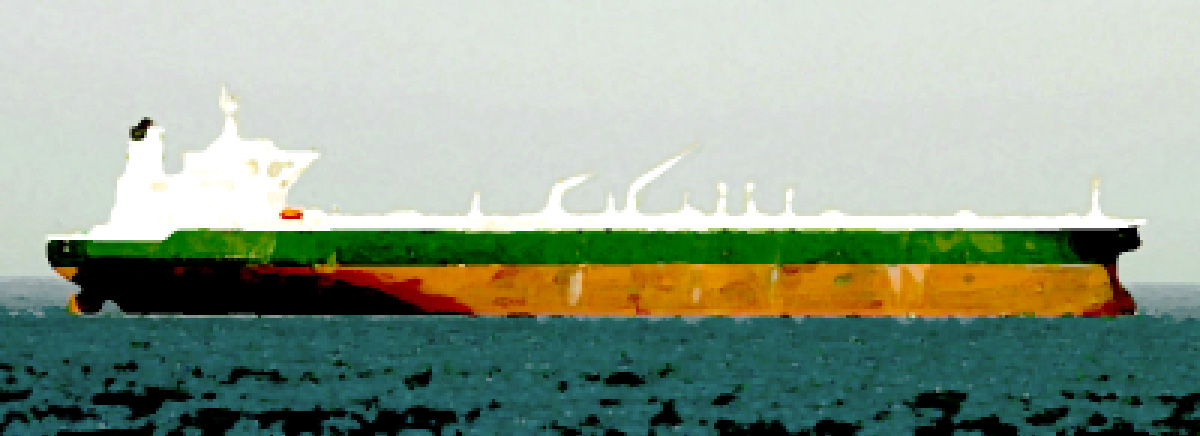 64
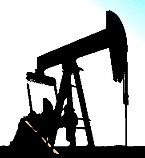 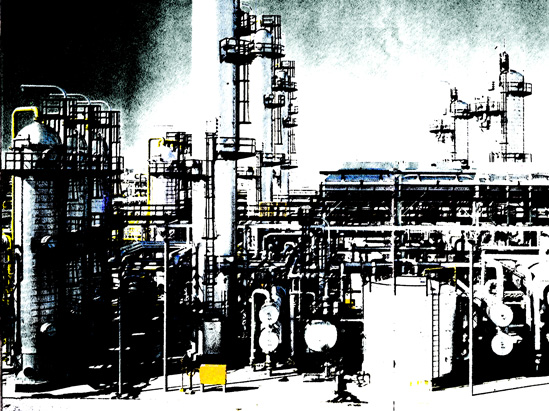 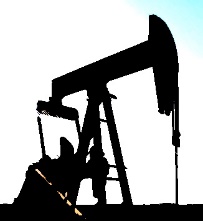 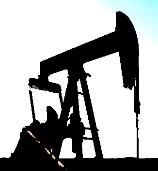 Inclusion of: 
Linear and quadratic programming 
sub problems
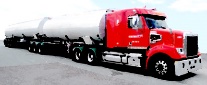 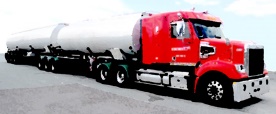 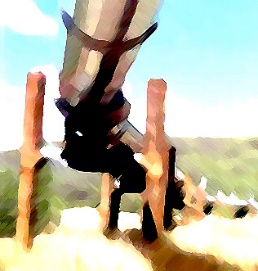 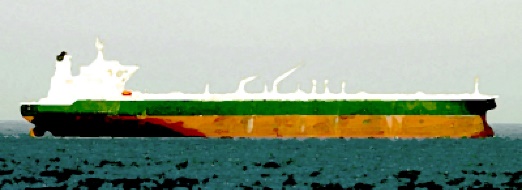 File = PL_OptOil_cases 160219, OptOil Cases, Peter Lohmander 2016-02-19
65
! OptOil 160219
  Peter Lohmander ;
 
model:
 
sets:
time/1..7/: year,d;
stock/1..11/:;
market/1..9/:;
sm(stock, market):;
tsm(time, stock, market): f, hopt, prof;
endsets
 
submodel initial:
@for(time(t): year(t)=t-1;
     d(t)=@exp(-.05*(t-1))
    );
@for(tsm(t,s,m): 
     f(t,s,m) = 0;
     hopt(t,s,m)=0;
     prof(t,s,m)=0;
    );
endsubmodel
66
submodel loc1:
max = locobj;
locobj = dloc*p*h + fnext;
h = hloc;
p = 30+(mloc-5)-h;
endsubmodel
 
submodel loc2:
max = locobj;
locobj = dloc*(p1*x1 + p2*x2) + fnext;
x1+x2 <= hloc;
x1 <= 2;
x2 <= 1;
p1 = 30+(mloc-5)-x1;
p2 = 26-0.5*x2;
endsubmodel
67
calc:
@set( 'TERSEO', 2);   
@solve(initial);
 
  TMAX = 7;
  tloc = TMAX;
 
  @while(tloc #GE#2: 
         tloc = tloc-1;
         @write(@newline(1));
            
            @for(stock(s):
            hmax = s-1;
 
               @for(market(m):
                    m1 = m;   
                    h=-1;
 
                    @while(h #LT# hmax:
                           h = h+1;
 
                               fnext = 0;
                               m2 = 0;
                               @while(m2 #LT# 9:
                                      m2 = m2 + 1;
                                      fnext = fnext + 1/9*f(tloc+1, s-h, m2);
                                     );
                                       	                             
                                   hloc = h;
                                   mloc = m;
                                   dloc = d(tloc);
  
                                   @solve(loc2);
                                
                                   @ifc(locobj #GT# f(tloc,s,m): 
                                           f(tloc,s,m) = locobj;
                                        hopt(tloc,s,m) = hloc);
                         );
                  );
             );
       );
The MAIN STDP LOOP

Since the format of this section is very small,
the next pages include the details in large format.
68
calc:
@set( 'TERSEO', 2);   
@solve(initial);
 
  TMAX = 7;
  tloc = TMAX;
 
  @while(tloc #GE#2: 
         tloc = tloc-1;
         @write(@newline(1));
            
            @for(stock(s):
            hmax = s-1;
69
@for(market(m):
                    m1 = m;   
                    h=-1;
 
                    @while(h #LT# hmax:
                           h = h+1;
70
fnext = 0;

   m2 = 0;
   @while(m2 #LT# 9:
          m2 = m2 + 1;
          fnext = fnext + 1/9*f(tloc+1, s-h, m2);
          );
71
hloc = h;
            mloc = m;
            dloc = d(tloc);
  
             @solve(loc2);
                                
             @ifc(locobj #GT# f(tloc,s,m): 

                  f(tloc,s,m) = locobj;
                   hopt(tloc,s,m) = hloc);
                  );
          );
       );
    );
72
@write (@NEWLINE(1));
@write ( 'OptOil by Peter Lohmander 2016-02-19', @Newline(1));
@write ( @newline(2),'Optimal expected present values', @Newline(2));
@for(time(t2):
     @write ( @newline(1), 'Year = ', year(t2), @Newline(1));
     @write ('Reserve =       ');
     @writefor(stock(s):@format(s-1, '5.0f'));
     @write(@newline(2)); 
     @for(market(m): 
          @write('Market = ', @format(m, '3.0f'));
          @write('    ');
          @writefor(stock(s): @format(f(t2,s,m), '5.0f'));
          @write(@newline(1)); 
          );
     @write(@newline(1)); 
     );
73
@write ( @newline(2),'Optimal extraction levels', @Newline(2));
@for(time(t2):
     @write (@newline(1), 'Year = ', year(t2), @Newline(1));
     @write ('Reserve =       ');
     @writefor(stock(s):@format(s-1, '5.0f'));
     @write(@newline(2)); 
     @for(market(m): 
          @write('Market = ', @format(m, '3.0f'));
          @write('    ');
          @writefor(stock(s): @format(hopt(t2,s,m), '5.0f'));
          @write(@newline(1)); 
          );
     @write(@newline(1)); 
     );
 
 
 
endcalc
74
CASE 1.
 
Price is stochastic and exogenous. 
p = 30+(m-5)
 
p is not affected by the production level. 
There is only one product: Crude oil.
There are no production constraints.

Optimal decisions:
If the price is above the "reservation price", you instantly extract everything. 

In the final period, you extract everything, irrespective of the price level.
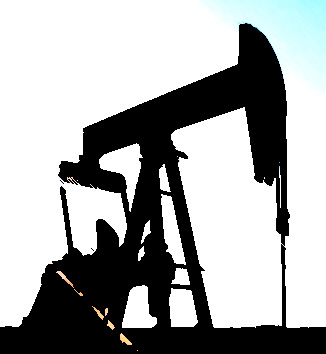 75
Optimal extraction levels
 
 
Year = 0
Reserve =           0    1    2    3    4    5    6    7    8    9   10
 
Market =   1        0    0    0    0    0    0    0    0    0    0    0
Market =   2        0    0    0    0    0    0    0    0    0    0    0
Market =   3        0    0    0    0    0    0    0    0    0    0    0
Market =   4        0    0    0    0    0    0    0    0    0    0    0
Market =   5        0    1    2    3    4    5    6    7    8    9   10
Market =   6        0    1    2    3    4    5    6    7    8    9   10
Market =   7        0    1    2    3    4    5    6    7    8    9   10
Market =   8        0    1    2    3    4    5    6    7    8    9   10
Market =   9        0    1    2    3    4    5    6    7    8    9   10
76
Year = 5
Reserve =           0    1    2    3    4    5    6    7    8    9   10
 
Market =   1        0    1    2    3    4    5    6    7    8    9   10
Market =   2        0    1    2    3    4    5    6    7    8    9   10
Market =   3        0    1    2    3    4    5    6    7    8    9   10
Market =   4        0    1    2    3    4    5    6    7    8    9   10
Market =   5        0    1    2    3    4    5    6    7    8    9   10
Market =   6        0    1    2    3    4    5    6    7    8    9   10
Market =   7        0    1    2    3    4    5    6    7    8    9   10
Market =   8        0    1    2    3    4    5    6    7    8    9   10
Market =   9        0    1    2    3    4    5    6    7    8    9   10
77
Optimal expected present values
 
 
Year = 0
Reserve =           0    1    2    3    4    5    6    7    8    9   10
 
Market =   1        0   29   59   88  117  146  176  205  234  263  293
Market =   2        0   29   59   88  117  146  176  205  234  263  293
Market =   3        0   29   59   88  117  146  176  205  234  263  293
Market =   4        0   29   59   88  117  146  176  205  234  263  293
Market =   5        0   30   60   90  120  150  180  210  240  270  300
Market =   6        0   31   62   93  124  155  186  217  248  279  310
Market =   7        0   32   64   96  128  160  192  224  256  288  320
Market =   8        0   33   66   99  132  165  198  231  264  297  330
Market =   9        0   34   68  102  136  170  204  238  272  306  340
78
CASE 2.
 
Price is stochastic and partly endogenous. 
p = 30+(m-5)-h
 
There is only one product: Crude oil.
There are no production constraints.
 
Optimal decisions:
The optimal extraction level is an increasing function of the state of the market and of the size of the remaining reserve.
 
In the final period, you extract everything, irrespective of the price level.
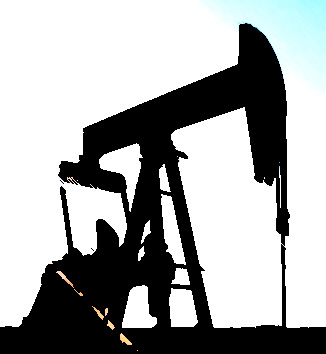 79
Optimal extraction levels
 
 
Year = 0
Reserve =           0    1    2    3    4    5    6    7    8    9   10
 
Market =   1        0    0    0    0    0    1    1    1    1    1    2
Market =   2        0    0    0    0    1    1    1    1    2    2    2
Market =   3        0    0    0    1    1    1    2    2    2    2    2
Market =   4        0    0    1    1    1    2    2    2    2    3    3
Market =   5        0    1    1    1    2    2    2    3    3    3    3
Market =   6        0    1    1    2    2    2    3    3    3    3    4
Market =   7        0    1    2    2    2    3    3    3    4    4    4
Market =   8        0    1    2    2    3    3    3    4    4    4    4
Market =   9        0    1    2    3    3    3    4    4    4    5    5
80
Optimal expected present values
 
 
Year = 0
Reserve =           0    1    2    3    4    5    6    7    8    9   10
 
Market =   1        0   28   55   81  107  132  157  181  205  228  251
Market =   2        0   28   55   81  107  133  158  182  206  230  253
Market =   3        0   28   55   82  108  134  159  184  208  232  255
Market =   4        0   28   56   83  109  135  161  186  210  234  258
Market =   5        0   29   57   84  111  137  163  188  213  237  261
Market =   6        0   30   58   86  113  139  165  191  216  240  264
Market =   7        0   31   60   88  115  142  168  194  219  244  268
Market =   8        0   32   62   90  118  145  171  197  223  248  272
Market =   9        0   33   64   93  121  148  175  201  227  252  277
81
CASE 3.
  
submodel loc2:
max = locobj;
locobj = d*(p1*x1 + p2*x2) + fnext;
x1+x2 <= h;
p1 = 30+(m-5)-x1;
p2 = 26-0.0*x2;
endsubmodel
 
There are two products, x1 (Crude oil) and x2 (refined).

p1 is highly dependent on the stochastic market and very volume sensitive.

p2 is constant and insensitive to production volume.

There are no capacity limitations.
82
Optimal decisions (in Case 3):

If the remaining reserve level is very high, you should extract large quantitites and produce large volumes of x2.

If the remaining reserve level is low, you should use most of it for x1, waiting for good levels of p1.  
 
In the final period, you extract everything, irrespective of price.
83
Optimal extraction levels
 
 
Year = 0
Reserve =           0    1    2    3    4    5    6    7    8    9   10
 
Market =   1        0    0    0    0    1    2    3    4    5    6    7
Market =   2        0    0    0    1    1    2    3    4    5    6    7
Market =   3        0    0    0    1    1    2    3    4    5    6    7
Market =   4        0    0    1    1    2    2    3    4    5    6    7
Market =   5        0    1    1    1    2    2    3    4    5    6    7
Market =   6        0    1    1    2    2    3    3    4    5    6    7
Market =   7        0    1    2    2    2    3    3    4    5    6    7
Market =   8        0    1    2    2    3    3    4    4    5    6    7
Market =   9        0    1    2    3    3    3    4    4    5    6    7
84
Optimal expected present values
 
 
Year = 0
Reserve =           0    1    2    3    4    5    6    7    8    9   10
 
Market =   1        0   28   55   81  107  133  159  185  211  237  263
Market =   2        0   28   55   82  108  134  160  186  212  238  264
Market =   3        0   28   55   82  108  134  160  186  212  238  264
Market =   4        0   28   56   83  110  136  162  188  214  240  266
Market =   5        0   29   57   84  111  137  163  189  215  241  267
Market =   6        0   30   58   86  113  140  166  192  218  244  270
Market =   7        0   31   60   88  115  142  168  194  220  246  272
Market =   8        0   32   62   90  118  145  172  198  224  250  276
Market =   9        0   33   64   93  121  148  175  201  227  253  279
85
CASE 4.
submodel loc2:
max = locobj;
locobj = d*(p1*x1 + p2*x2) + fnext;
x1+x2 <= h;
p1 = 30+(m-5)-x1;
p2 = 26-0.5*x2;
endsubmodel
 
There are two products, x1 (Crude oil) and x2 (refined).
p1 is highly dependent on the stochastic market and very volume sensitive.
p2 is not stochastic but sensitive to production volume.
There are no capacity limitations.
86
Optimal decisions (in Case 4):

If the remaining reserve level is very high, you should produce rather high volumes of x2.
 
If the remaining reserve level is low, you should use most of it for x1, waiting for good levels of p1.  
 
In the final period, you extract everything, irrespective of price.
87
Optimal extraction levels
 
 
Year = 0
Reserve =           0    1    2    3    4    5    6    7    8    9   10
 
Market =   1        0    0    0    0    1    1    2    2    2    3    3
Market =   2        0    0    0    1    1    1    2    2    3    3    3
Market =   3        0    0    0    1    1    2    2    3    3    3    4
Market =   4        0    0    1    1    2    2    2    3    3    4    4
Market =   5        0    1    1    1    2    2    3    3    4    4    4
Market =   6        0    1    1    2    2    3    3    3    4    4    5
Market =   7        0    1    2    2    2    3    3    4    4    5    5
Market =   8        0    1    2    2    3    3    4    4    4    5    5
Market =   9        0    1    2    3    3    3    4    4    5    5    6
88
Optimal expected present values
 
 
Year = 0
Reserve =           0    1    2    3    4    5    6    7    8    9   10
 
Market =   1        0   28   55   81  107  133  158  183  207  231  256
Market =   2        0   28   55   82  108  133  158  183  208  233  257
Market =   3        0   28   55   82  108  134  160  185  210  234  258
Market =   4        0   28   56   83  110  136  161  186  211  236  261
Market =   5        0   29   57   84  111  137  163  189  214  239  263
Market =   6        0   30   58   86  113  140  166  191  216  241  266
Market =   7        0   31   60   88  115  142  168  194  220  245  270
Market =   8        0   32   62   90  118  145  172  198  223  248  273
Market =   9        0   33   64   93  121  148  175  201  227  253  278
89
submodel loc2:                                   CASE 5.
max = locobj;
locobj = d*(p1*x1 + p2*x2) + fnext;
x1+x2 <= h;
x1 <= 2;
x2 <= 1;
p1 = 30+(m-5)-x1;
p2 = 26-0.5*x2;
endsubmodel
 
There are two products, x1 (Crude oil) and x2 (refined).
p1 is highly dependent on the stochastic market and very volume sensitive.
p2 is not stochastic but sensitive to production volume.
The production levels of of x1 and x2 have capacity constraints.
90
Optimal decisions (in Case 5):

If the remaining reserve level is very high, you should produce x2 at the capacity limit.
 
If the remaining reserve level is low, you should use most of it for x1, waiting for good levels of p1.  
 
In the final period, you extract as much as possible,
considering the capacity limitations, irrespective of price.
 
In periods close to the final period, the expected optimal present values are strongly reduced by the production capacity limitations, in case the remaining reserve is large.
91
Optimal extraction levels
 
 
Year = 0
Reserve =           0    1    2    3    4    5    6    7    8    9   10
 
Market =   1        0    0    0    0    1    1    2    2    2    2    2
Market =   2        0    0    0    1    1    2    2    2    2    3    3
Market =   3        0    0    0    1    1    2    2    3    3    3    3
Market =   4        0    0    1    1    2    2    3    3    3    3    3
Market =   5        0    1    1    1    2    2    3    3    3    3    3
Market =   6        0    1    1    2    2    2    3    3    3    3    3
Market =   7        0    1    2    2    2    2    3    3    3    3    3
Market =   8        0    1    2    2    2    2    3    3    3    3    3
Market =   9        0    1    2    2    2    2    3    3    3    3    3
92
Year = 5
Reserve =           0    1    2    3    4    5    6    7    8    9   10
 
Market =   1        0    1    2    3    3    3    3    3    3    3    3
Market =   2        0    1    2    3    3    3    3    3    3    3    3
Market =   3        0    1    2    3    3    3    3    3    3    3    3
Market =   4        0    1    2    3    3    3    3    3    3    3    3
Market =   5        0    1    2    3    3    3    3    3    3    3    3
Market =   6        0    1    2    3    3    3    3    3    3    3    3
Market =   7        0    1    2    3    3    3    3    3    3    3    3
Market =   8        0    1    2    3    3    3    3    3    3    3    3
Market =   9        0    1    2    3    3    3    3    3    3    3    3
93
Optimal expected present values
 
 
Year = 0
Reserve =           0    1    2    3    4    5    6    7    8    9   10
 
Market =   1        0   28   55   81  107  132  157  182  206  229  253
Market =   2        0   28   55   82  108  133  158  183  207  231  254
Market =   3        0   28   55   82  108  134  159  184  209  233  256
Market =   4        0   28   56   83  110  136  161  186  211  235  258
Market =   5        0   29   57   84  111  137  163  188  213  237  260
Market =   6        0   30   58   86  113  139  165  190  215  239  262
Market =   7        0   31   60   88  115  141  167  192  217  241  264
Market =   8        0   32   62   90  117  143  169  194  219  243  266
Market =   9        0   33   64   92  119  145  171  196  221  245  268
94
Year = 5
Reserve =           0    1    2    3    4    5    6    7    8    9   10
 
Market =   1        0   20   39   57   57   57   57   57   57   57   57
Market =   2        0   20   40   59   59   59   59   59   59   59   59
Market =   3        0   21   41   60   60   60   60   60   60   60   60
Market =   4        0   22   42   62   62   62   62   62   62   62   62
Market =   5        0   23   44   63   63   63   63   63   63   63   63
Market =   6        0   23   45   65   65   65   65   65   65   65   65
Market =   7        0   24   47   67   67   67   67   67   67   67   67
Market =   8        0   25   48   68   68   68   68   68   68   68   68
Market =   9        0   26   50   70   70   70   70   70   70   70   70
95
General conclusions
Stochastic dynamic programming is a fantastic method that can be used in many highly relevant problems, in particular with stochastic market prices and adaptive production decisions. 
A common opinion is however that the “curse of dimensionality” makes it impossible to handle relevant real world problems with this method. For this reason, several attempts have been made to develop alternative approaches. 
In the light of this situation, the author suggests the use of stochastic dynamic programming as a master problem combined with linear programming or quadratic programming solutions to optimal decisions at each stage and state. 
This makes it possible to keep the real stochastic structure of the problem and to optimize the relevant adaptive production level decisions. 
At the same time, any level of detail can be handled in the many production and logistics oriented decisions at lower levels. 
These approaches are found here: Lohmander [5] and [9].
96
Suggestions for future research
Use the presented approach to optimization. Peter Lohmander is personally interested to cooperate with these projects:
For alternative cases, with consideration of market structure, in particular concerning coordination within OPEC and other market actors:
Develop a complete optimization model for management of oil and other relevant resources, using relevant price processes for crude oil and refined products, local data for oil fields, oil extraction equipment, logistics, refining and other relevant data.
Determine optimal investments in refining capacities.
Determine optimal investments in pipelines, other infrastructure and oil tankers.
Determine optimal management of the oil industry.
97
References (1)
Gao W., Hartley P.R., Sickles, R.C., Optimal dynamic production from a large oil field in Saudi Arabia, Empirical Economics, September 2009, Volume 37, Issue 1, pp 153-184, http://link.springer.com/article/10.1007%2Fs00181-008-0227-9 
Lohmander, P., Continuous extraction under risk, IIASA, International Institute for Applied Systems Analysis, Systems and Decisions Sciences, WP-86-16, March 1986, http://www.iiasa.ac.at/Admin/PUB/Documents/WP-86-016.pdf , http://www.lohmander.com/WP-86-016.pdf 
Lohmander, The economics of forest management under risk, Swedish University of Agricultural Sciences, Dept. of Forest Economics, Report 79, 1987 (Doctoral dissertation), 311p
Lohmander, P., Continuous extraction under risk, SYSTEMS ANALYSIS - MODELLING - SIMULATION, Vol. 5, No. 2, 131-151, 1988, http://www.Lohmander.com/PL_SAMS_5_2_1988.pdf
98
References (2)
Lohmander, P., Stochastic dynamic programming with a linear programming subroutine: Application to adaptive planning and coordination in the forest industry enterprise, in Lohmander P. (editor), SCANDINAVIAN FOREST ECONOMICS, No. 31, 51p, 1989, http://www.Lohmander.com/Lohmander_STPLP_1990.pdf 
Lohmander, P., A quantitative adaptive optimization model for resource harvesting in a stochastic environment, SYSTEMS ANALYSIS - MODELLING - SIMULATION, Vol. 7, No. 1, 29-49, 1990, http://www.Lohmander.com/PL_SAMS_7_1_1990.pdf 
Lohmander, P., The optimal dynamic production and stock levels under the influence of stochastic demand and production cost functions: Theory and application to the pulp industry enterprise, SYSTEMS ANALYSIS - MODELLING - SIMULATION, Vol.10, Issue 2, 1992, http://www.Lohmander.com/Lohmander_SAMS_10_1992.pdf 
Lohmander, P., Decision optimization with stochastic simulation subroutines: Relation to analytical optimization of capacity investment and production, presented at the "4'th International Conference of Systems Analysis and Simulation 1992", SYSTEMS ANALYSIS - MODELLING - SIMULATION, Vol. 10, 279-314, 1993, http://www.Lohmander.com/PL_SAMS_10_1993.pdf
99
References (3)
Lohmander, P., Stochastic Dynamic Optimization of Forest Industry Company Management, INFORMS International Meeting 2007, Puerto Rico, Power Point Presentation, http://www.Lohmander.com/SDO.ppt 
Lohmander, P., Adaptive Optimization of Forest Management in a Stochastic World, in Weintraub A. et al (Editors), Handbook of Operations Research in Natural Resources, Springer, Springer Science, International Series in Operations Research and Management Science, New York, USA, pp 525-544, 2007
Lohmander, P., Guidelines for Economically Rational and Coordinated Dynamic Development of the Forest and Bio Energy Sectors with CO2 constraints, Proceedings from the 16th European Biomass Conference and Exhibition, Valencia, Spain, 02-06 June, 2008 (In the version in the link, below, an earlier misprint has been corrected. ) http://www.Lohmander.com/Valencia2008.pdf 
Lohmander, P., Methodology for optimization of coordinated forestry, bioenergy and infrastructure investments with focus on Russian Federation, Plenary Report and Abstract, Forests of Eurasia, Publishing House of Moscow State Forest University, September 19 - 25, 2010, http://www.lohmander.com/Moscow10/Moscow10_PL.pdf , http://www.lohmander.com/Moscow_2010/Lohmander_Moscow_2010.ppt
100
References (4)
Lohmander, P., Optimization of the forest and bioenergy supply chain in Sweden, SSAFR-2011, 14th Symposium for Systems Analysis in Forestry, Maitencillo, Chile, March 8-11, 2011, http://www.lohmander.com/Chile_2011/Chile_2011_Chain_Lohmander.ppt 
Lohmander, P., Methodology for optimization of coordinated forestry, bioenergy and infrastructure investments with focus on Russian Federation, Moscow State Forestry University Forest Bulletin, ISSN 1727-3749, No 84, Issue 1, 2012, http://www.lohmander.com/PLMosc12.pdf 
Lohmander, P., Optimal present resource extraction under the influence of future risk, The 8th International Conference of Iranian Operations Research Society, Department of Mathematics, Ferdowsi University of Mashhad, Mashhad, Iran, 21-22 May 2015, http://www.Lohmander.com/PL_IRAN_A_ABS_2015.pdf , http://www.Lohmander.com/PL_IRAN_A_2015.pptx 
Lohmander, P., Optimal continuous natural resource extraction with increasing risk in prices and stock dynamics, WCBE 2015, BIT's 5th Annual World Congress of Bioenergy 2015, Xi'an, China, September 24-26, 2015, http://www.Lohmander.com/PL_WCBE_2015.pptx
101
References (5)
Ramade, F., Ecology of natural resources, John Wiley & Sons Ltd, 1984 
Wen Z., Durlofsky L.J., Van Roy B., Aziz K., Use of approximate dynamic programming for production optimization, The 2011 SPE Reservoir Simulation Symposium held in Woodlands, Texas, U.S.A., 21-23 February 2011, Stanford University, Stanford, California, 94305 USA, http://web.stanford.edu/~bvr/pubs/reservoirADP.pdf
102
Optimal adaptive stochastic control of large scale energy production under the influence of market riskVersion 160316Peter LohmanderProfessor Dr., Optimal Solutions & Linnaeus University, Swedenwww.Lohmander.com & Peter@Lohmander.com
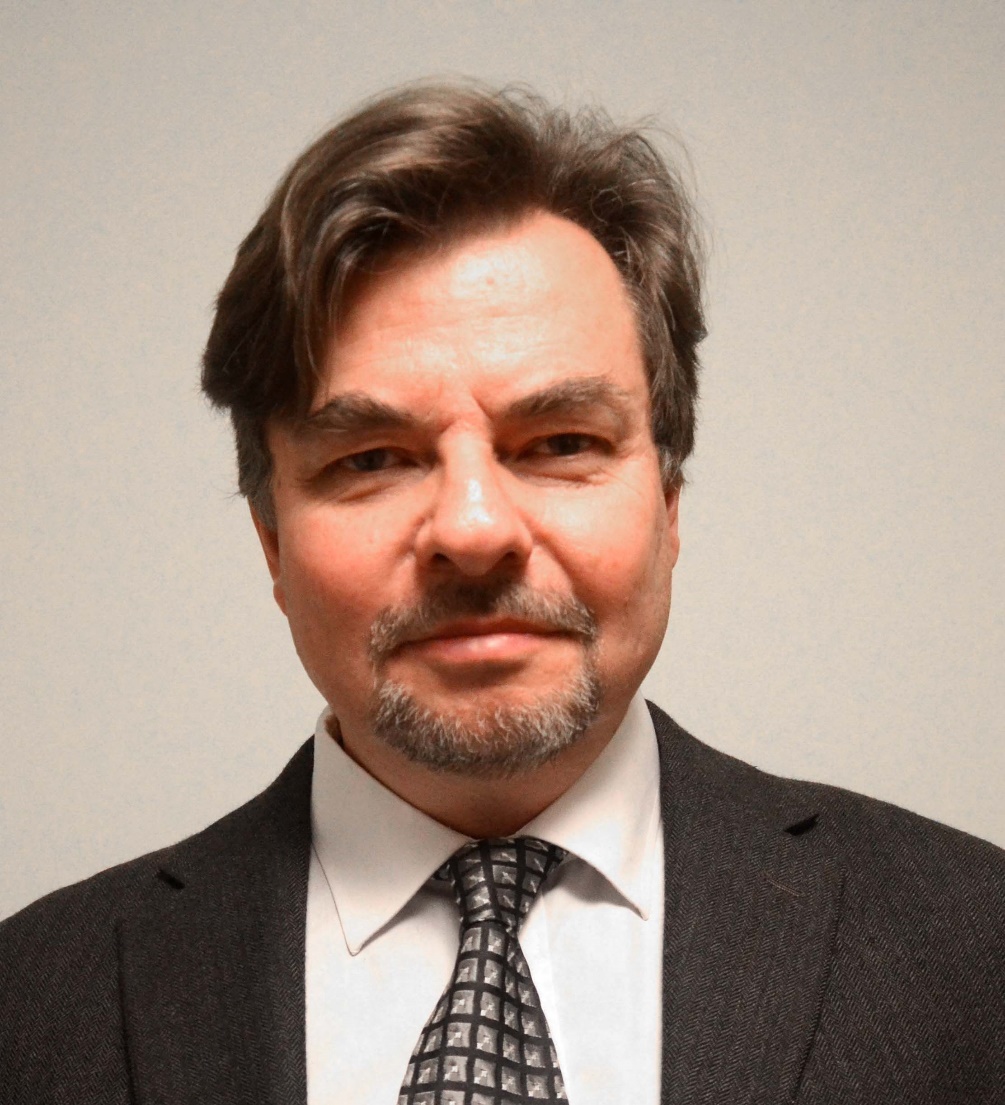 Keynote presentation at:
The 9th International Conference of Iranian Operations Research Society 
28-30 Apr. 2016, Shiraz, Iran 
www.iscconferences.ir/IORC2016 & IORC2016@sutech.ac.ir